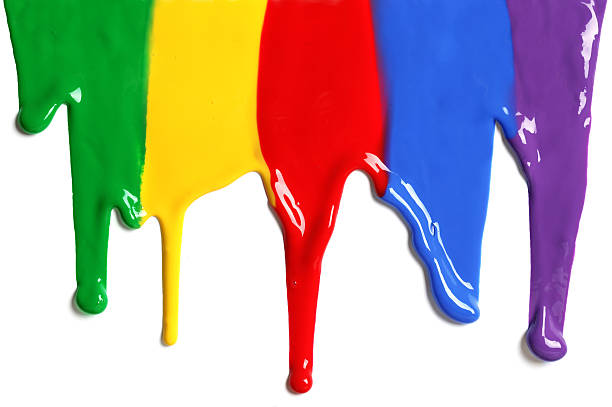 WELCOME
to the
Preschool Playgroup
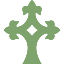 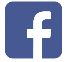 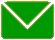 Run by Holy Trinity Church
Find us on Facebook
playgroup@htcchicago.org
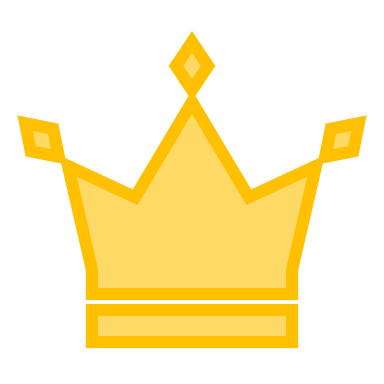 K
N
G
I
the
is here!
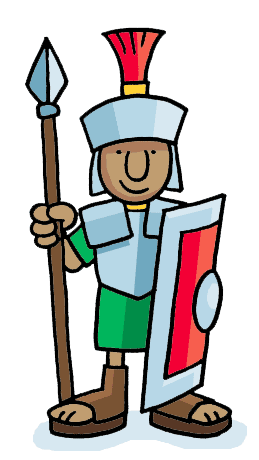 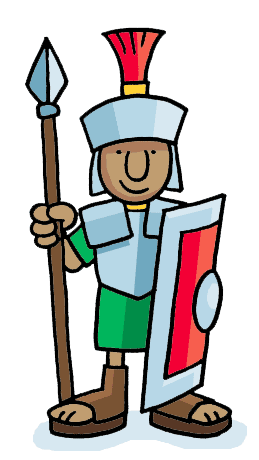 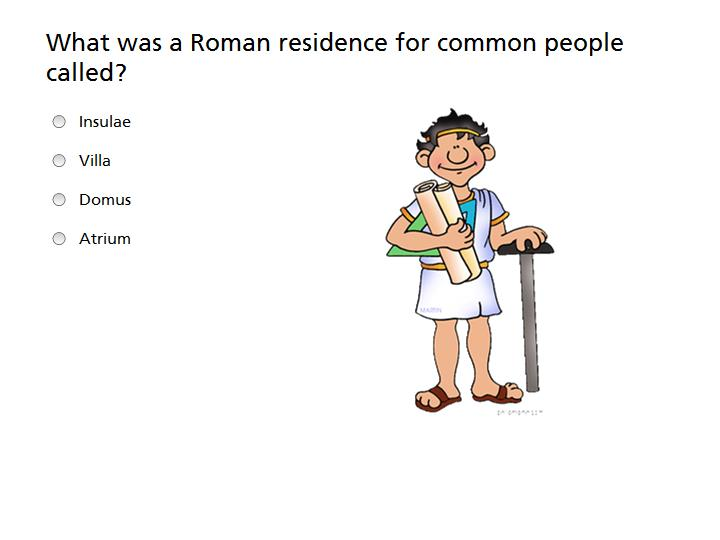 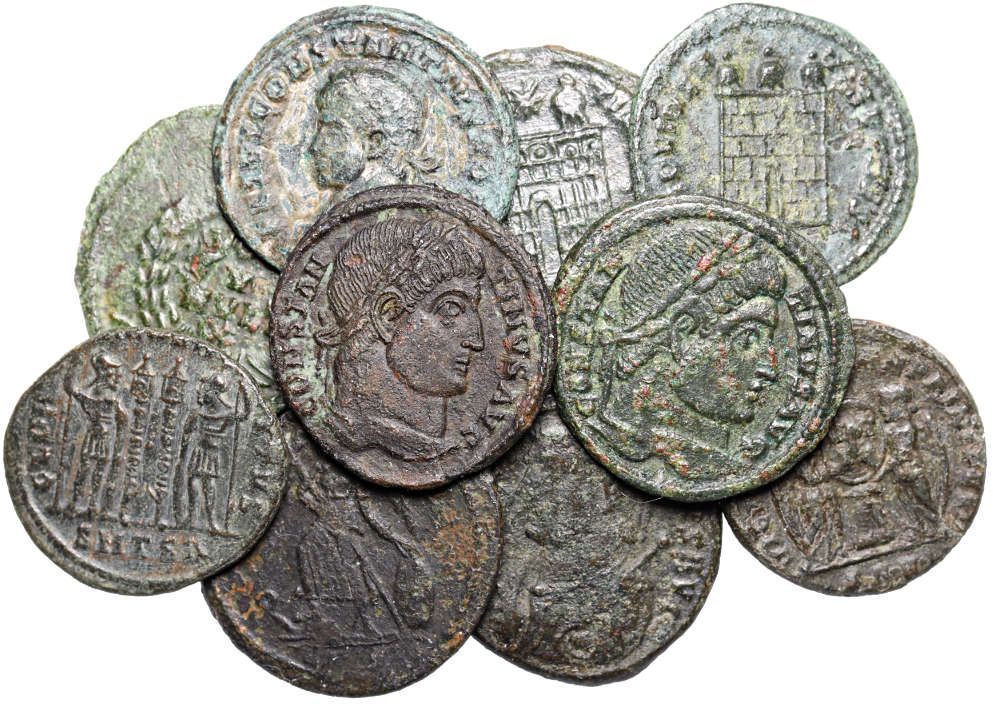 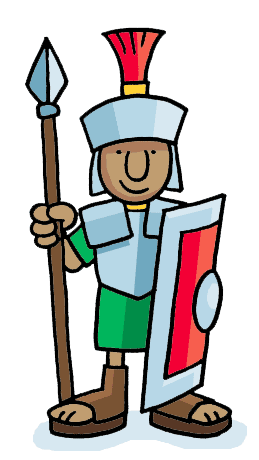 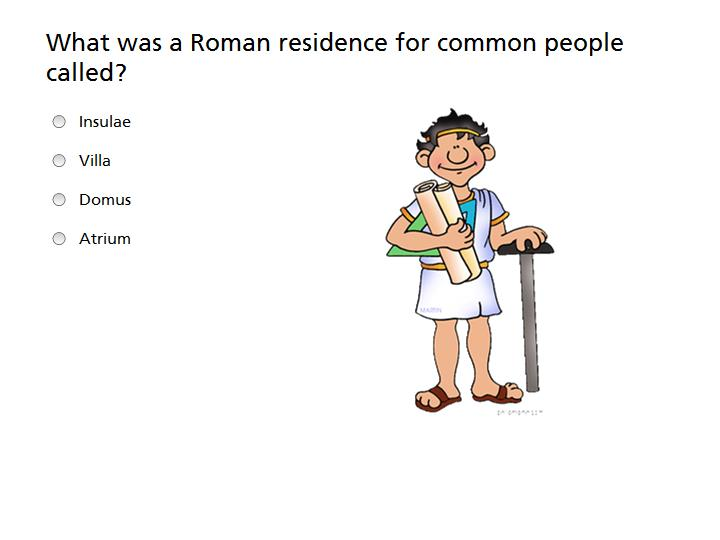 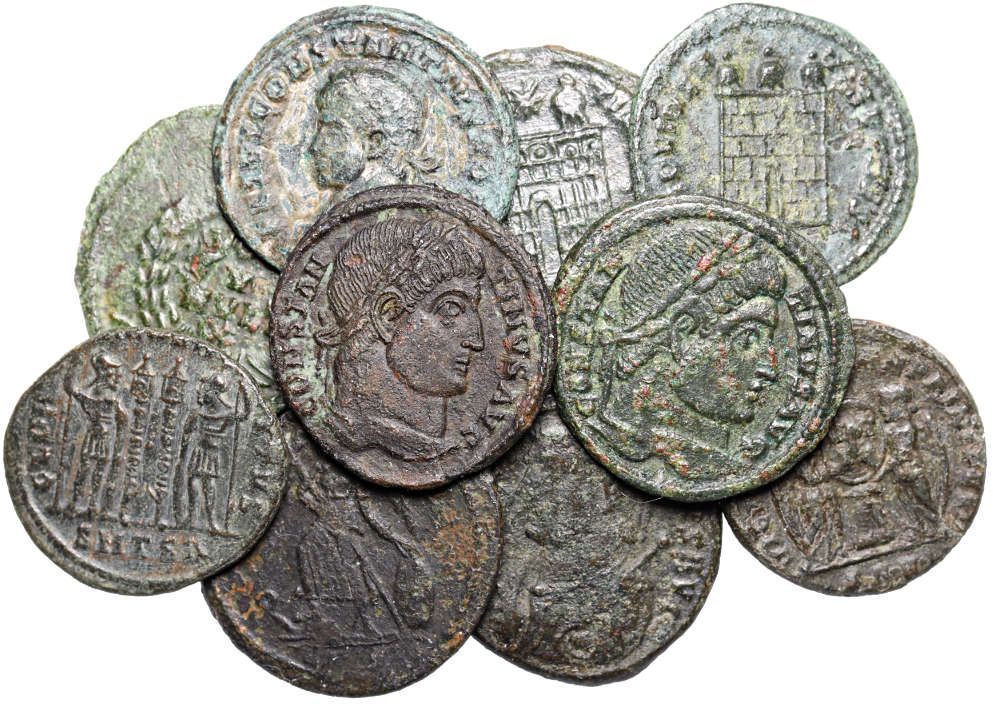 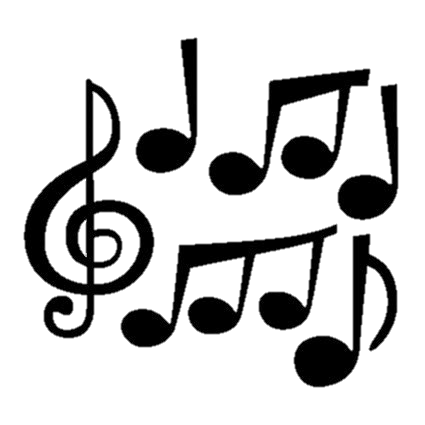 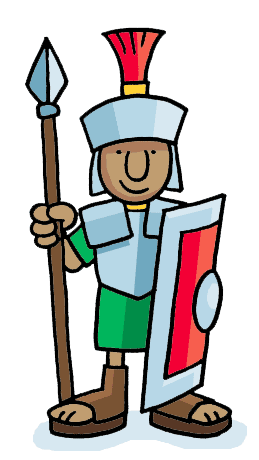 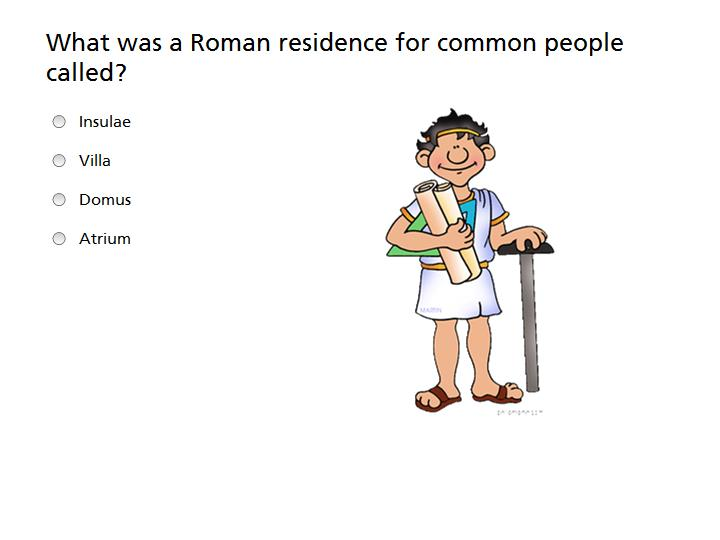 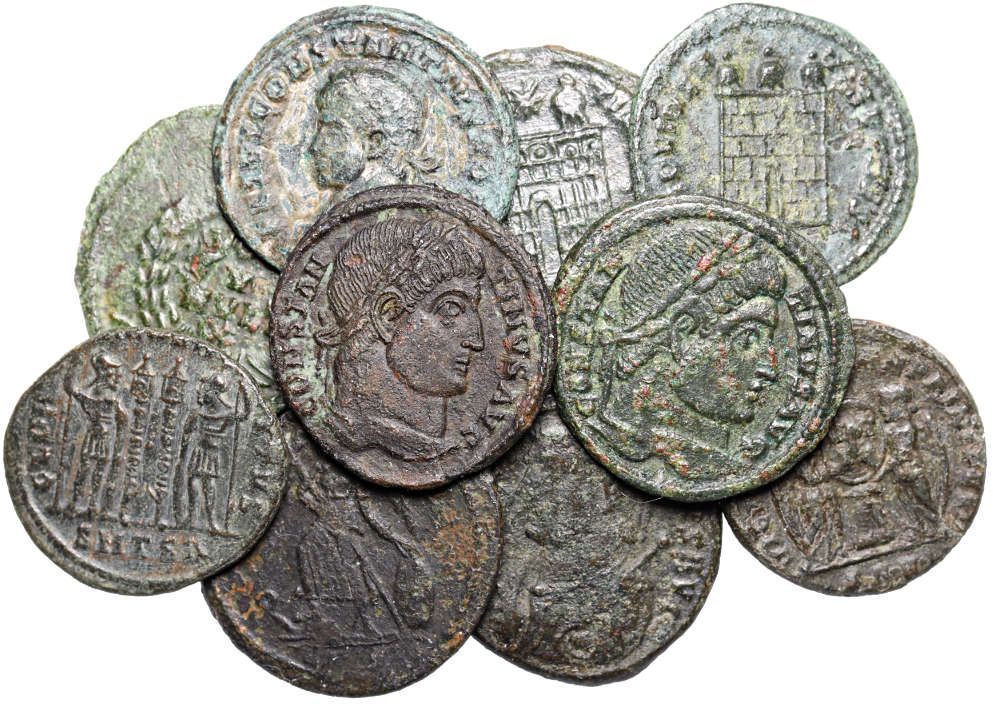 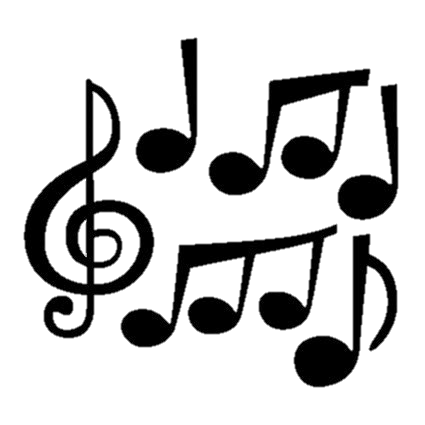 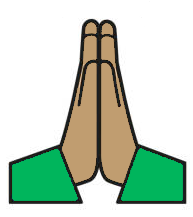 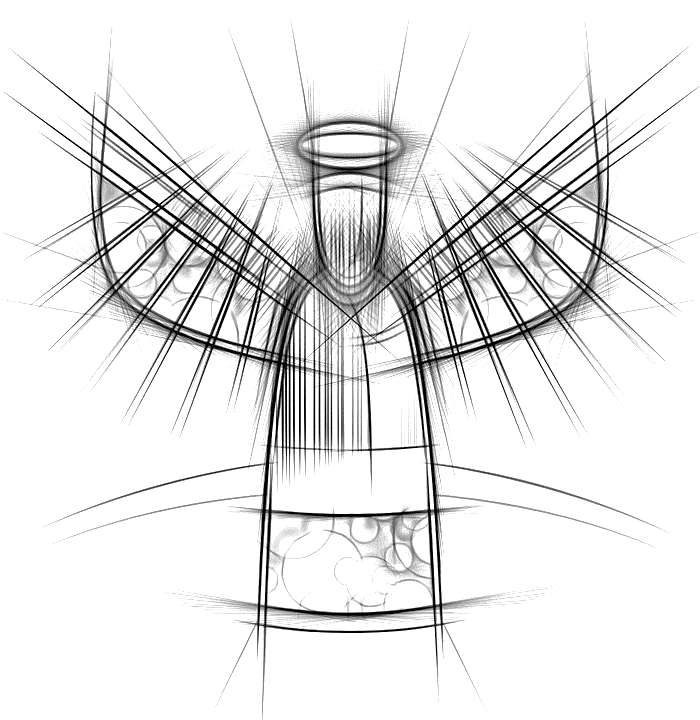 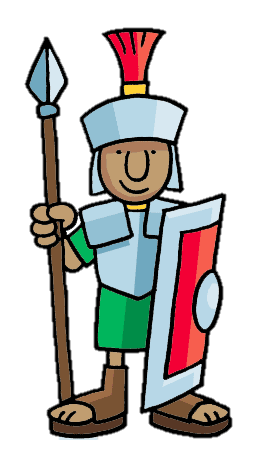 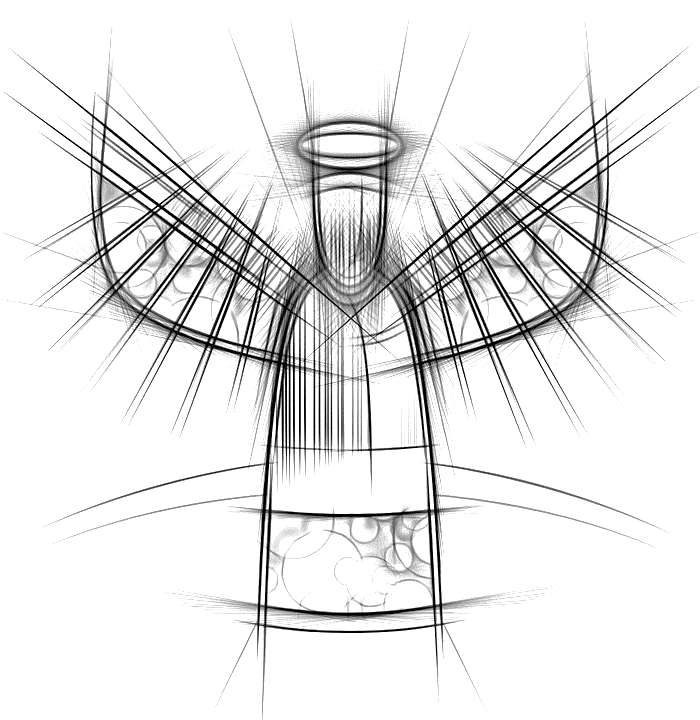 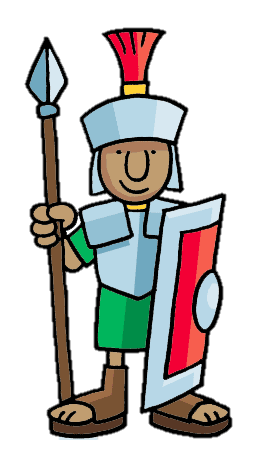 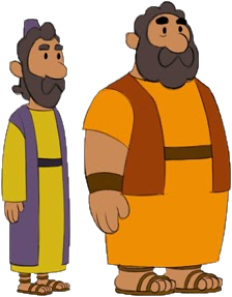 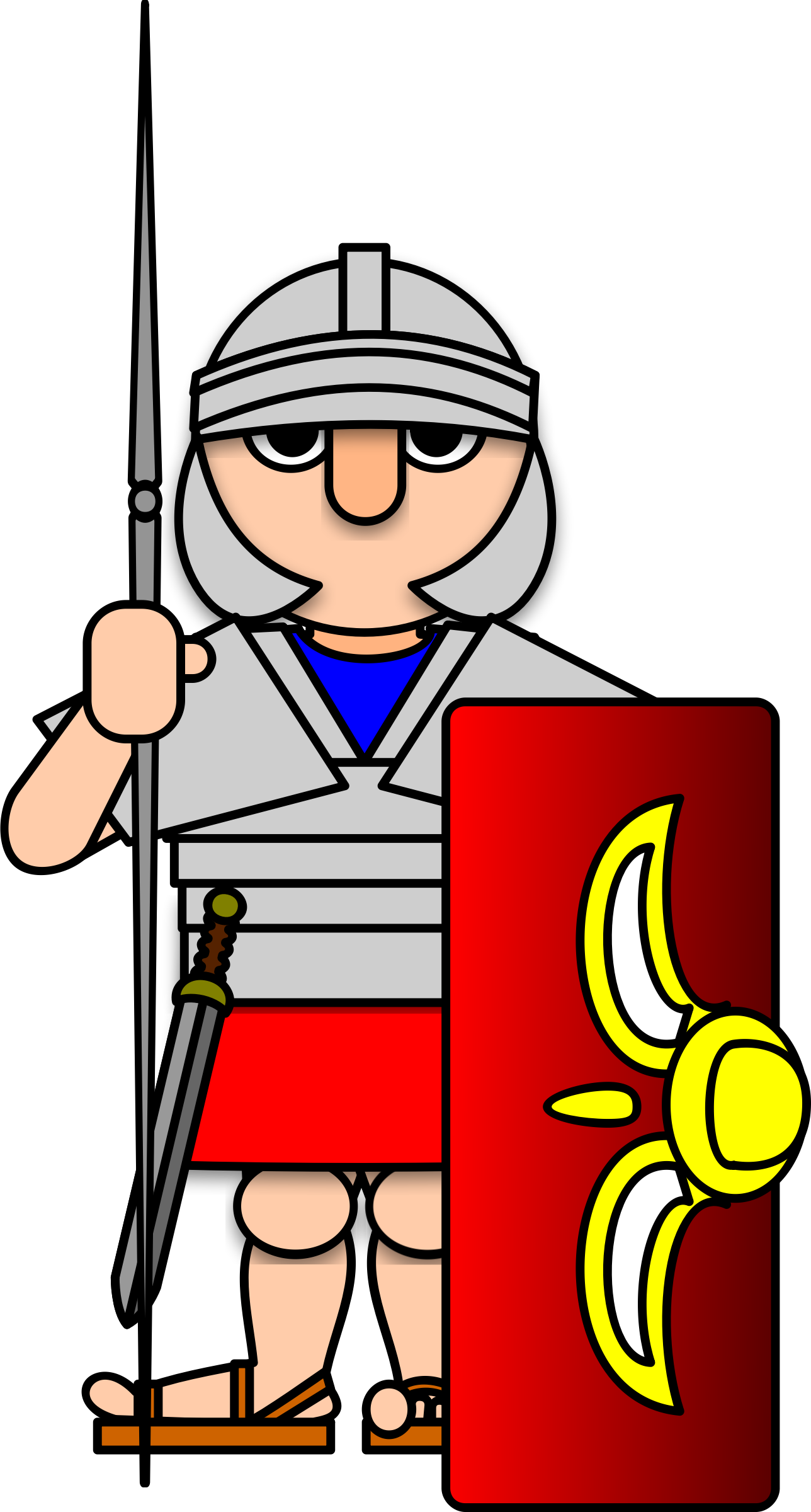 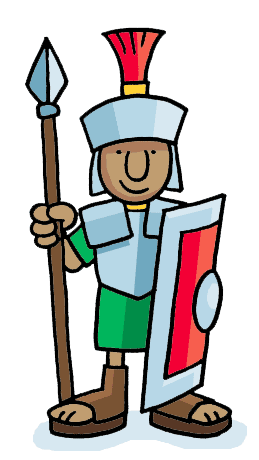 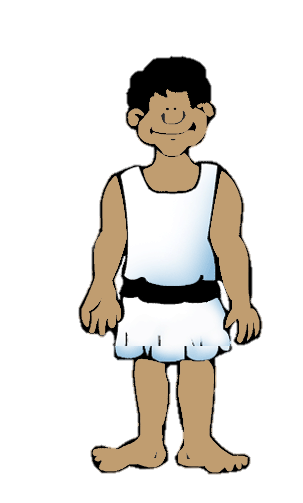 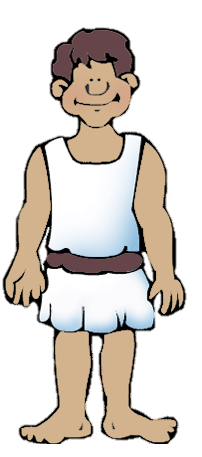 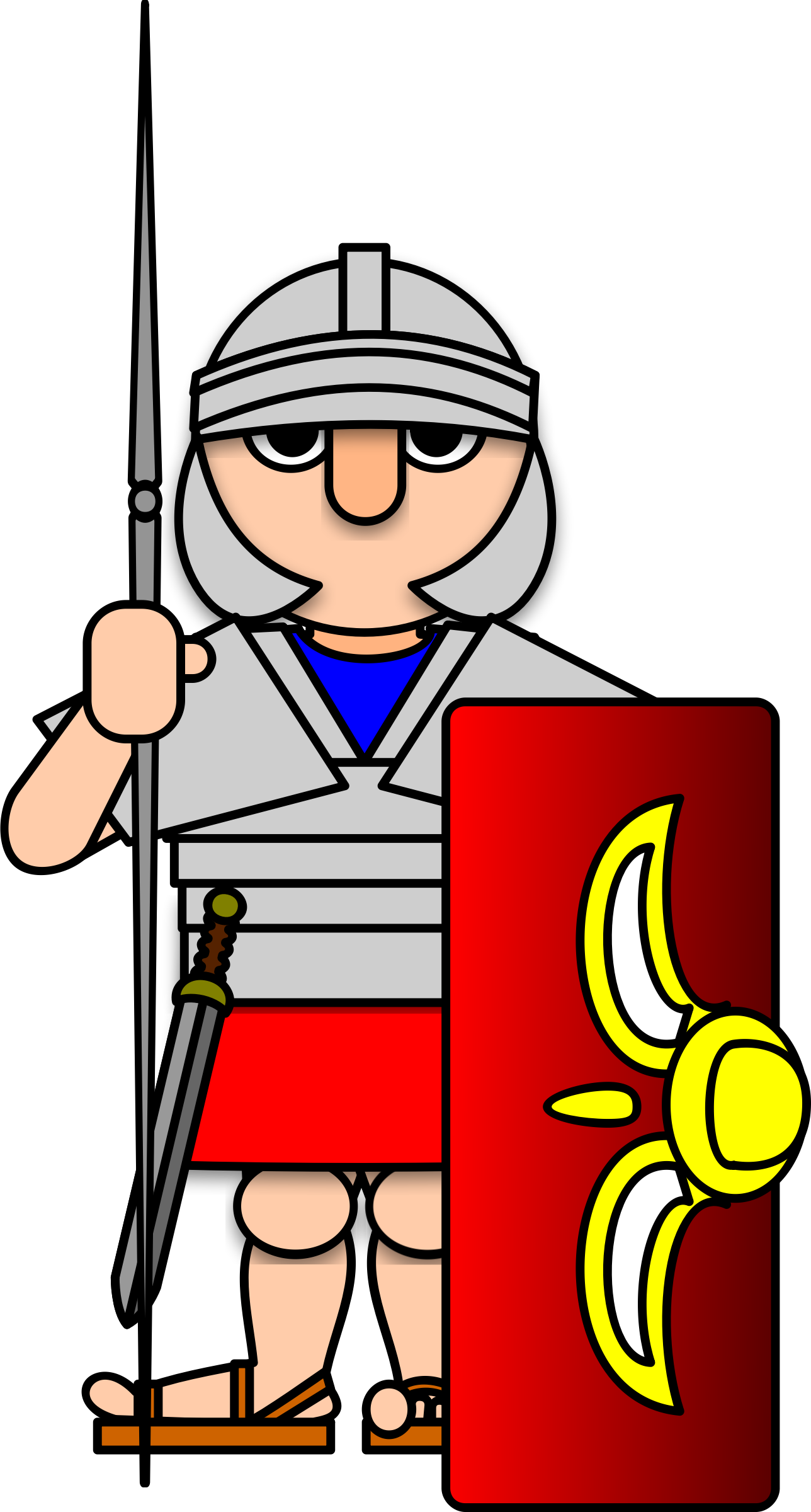 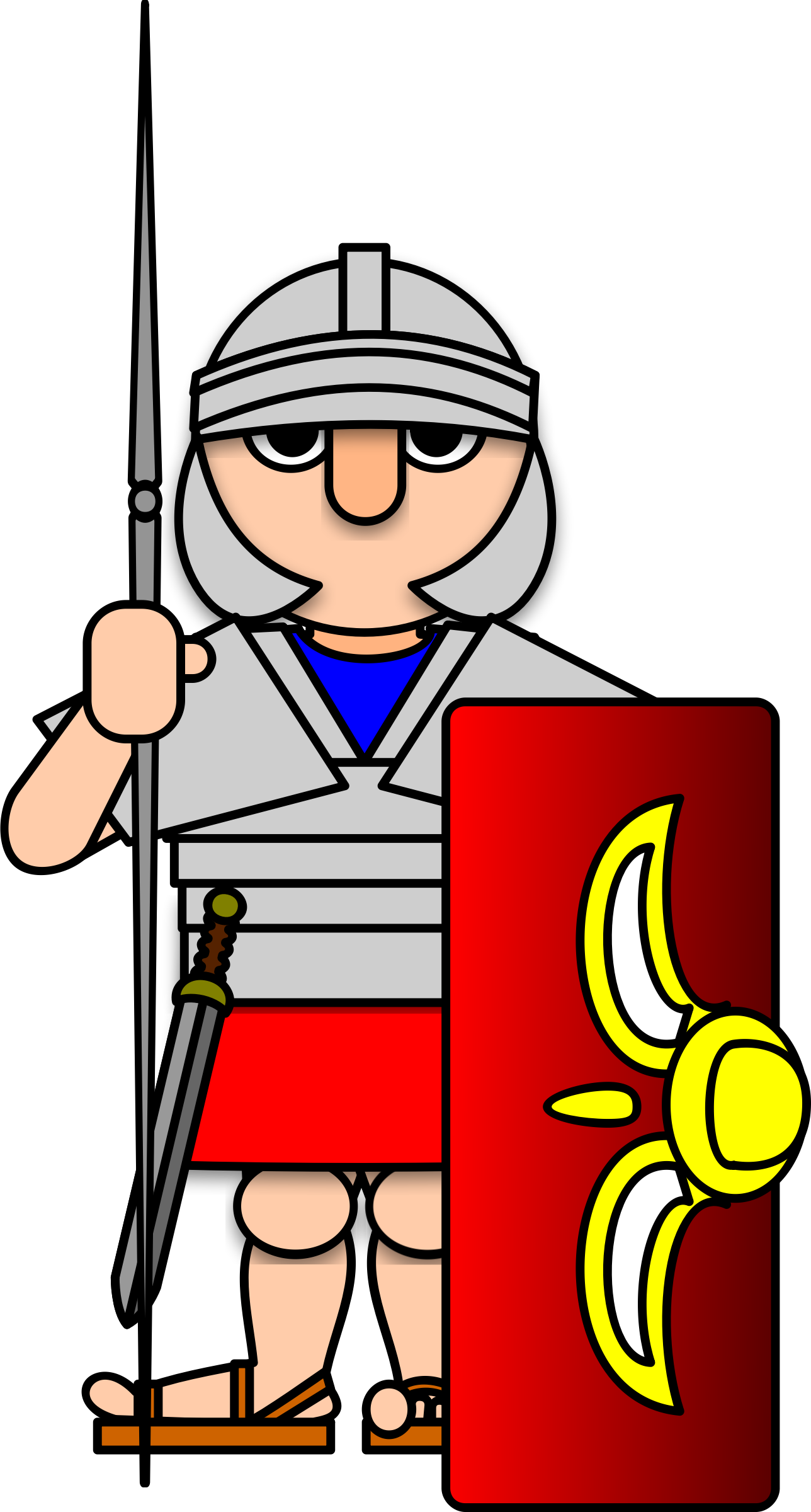 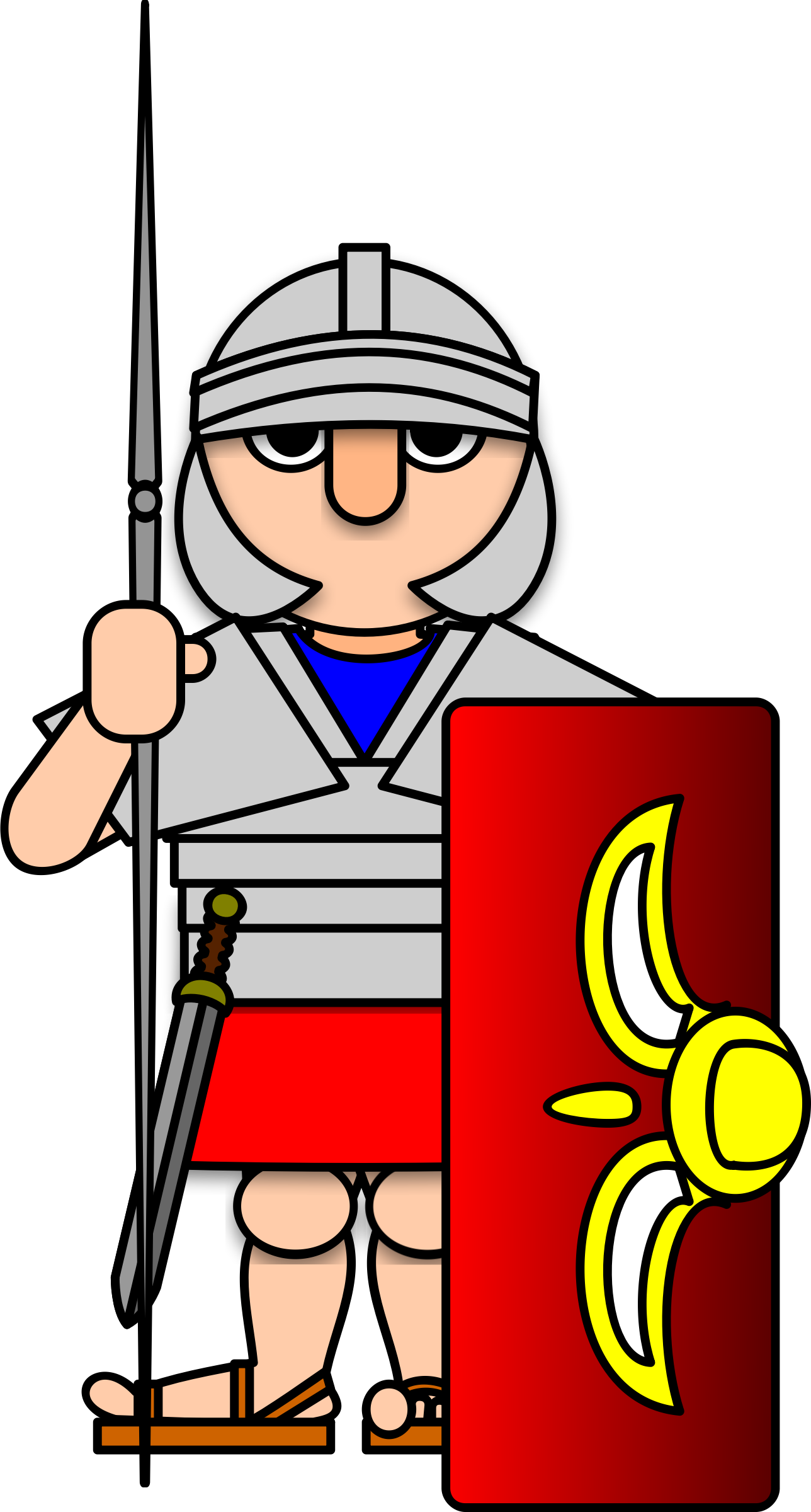 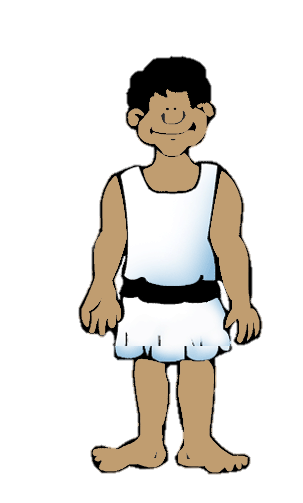 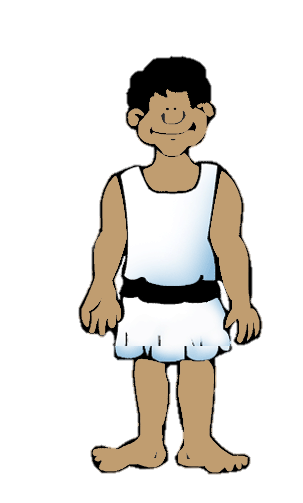 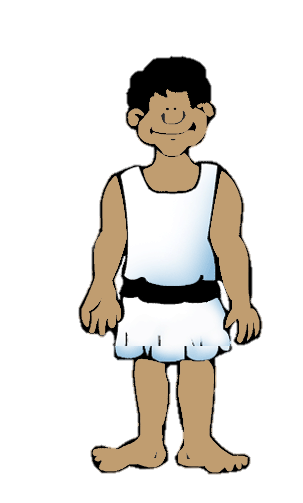 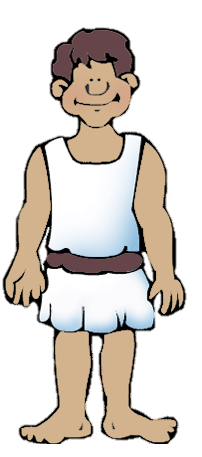 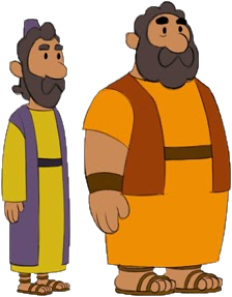 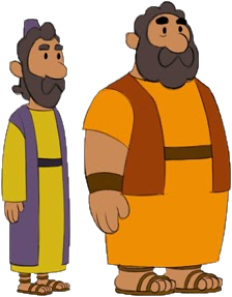 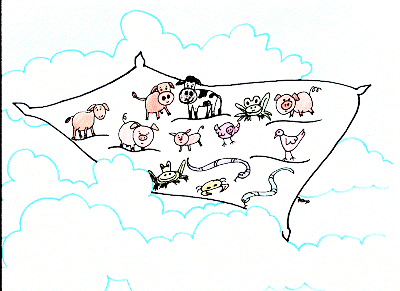 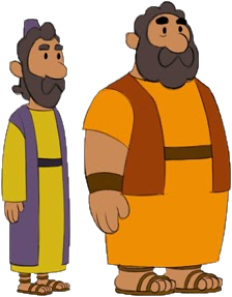 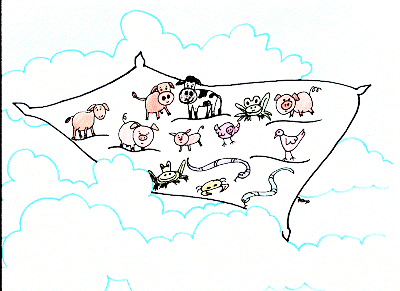 Get up Peter, kill these animals and eat them
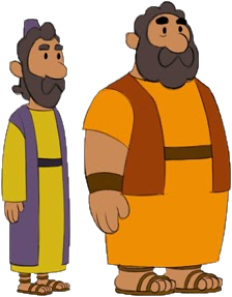 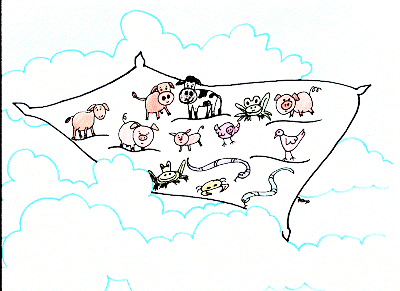 No Way
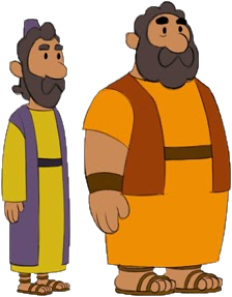 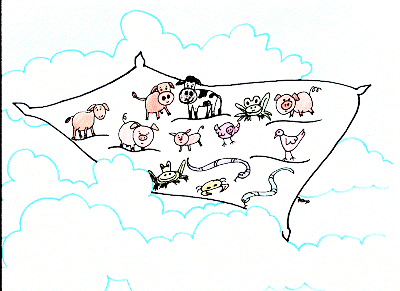 If I say something is clean; it IS clean.
Don’t call it dirty
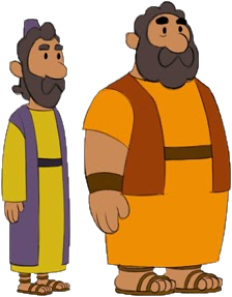 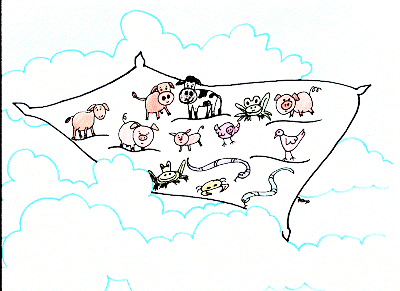 1   2   3
If I say something is clean; it IS clean.
Don’t call it dirty
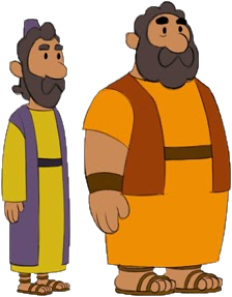 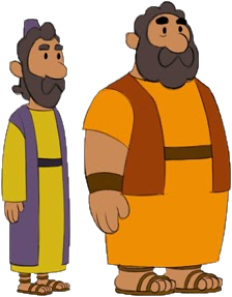 Get up, Peter and go with them
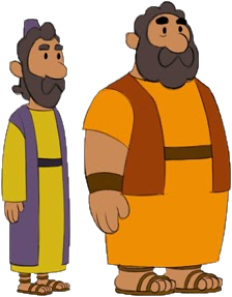 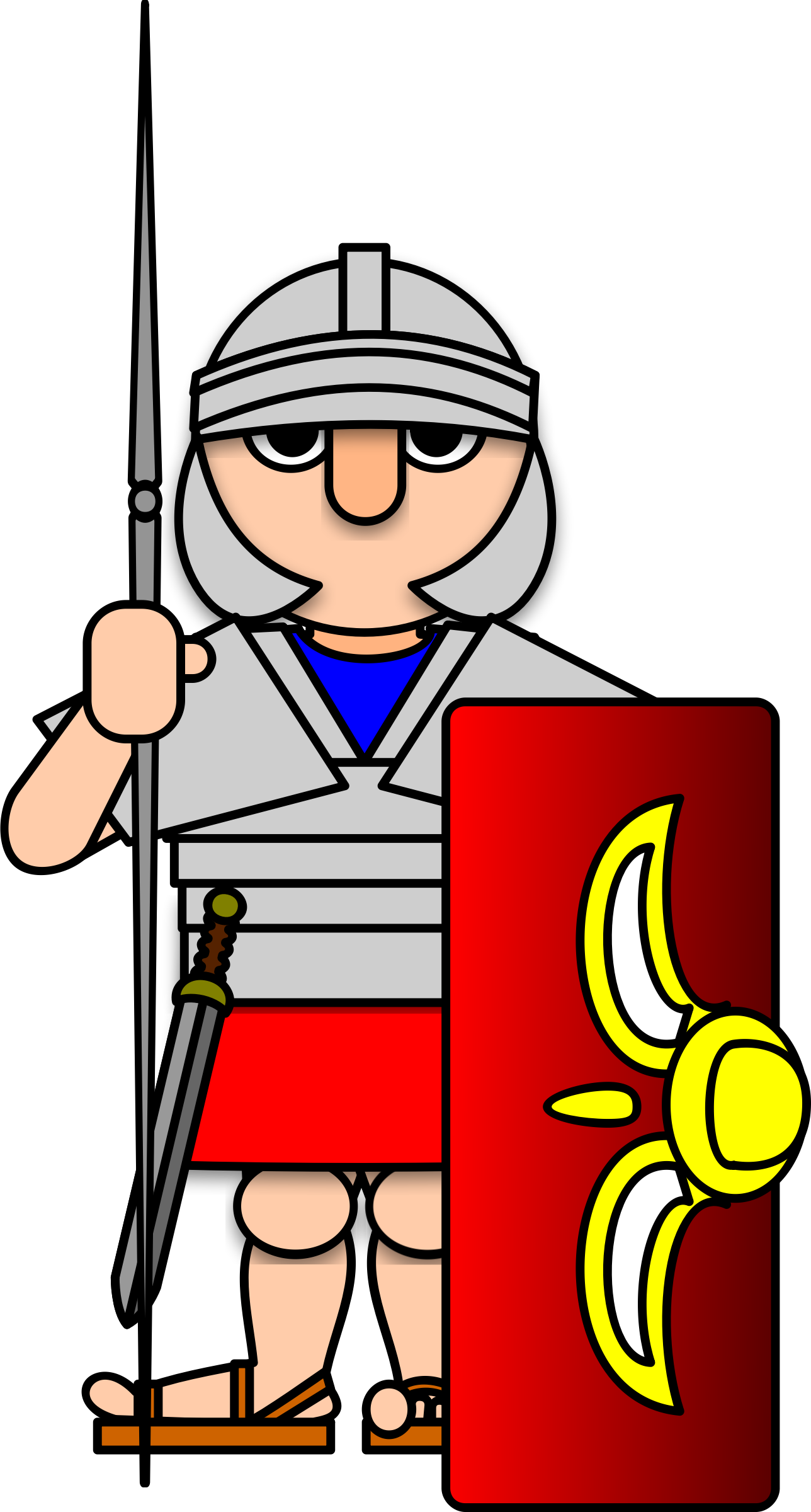 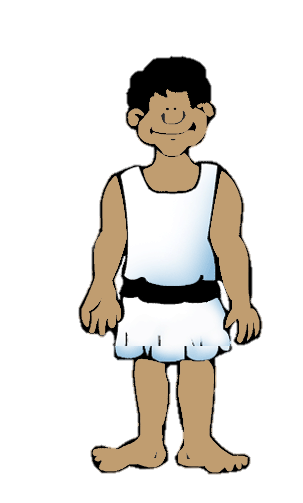 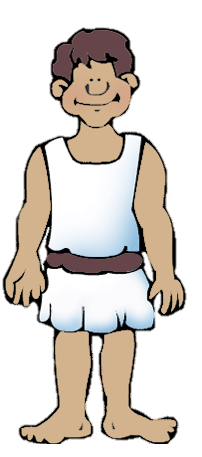 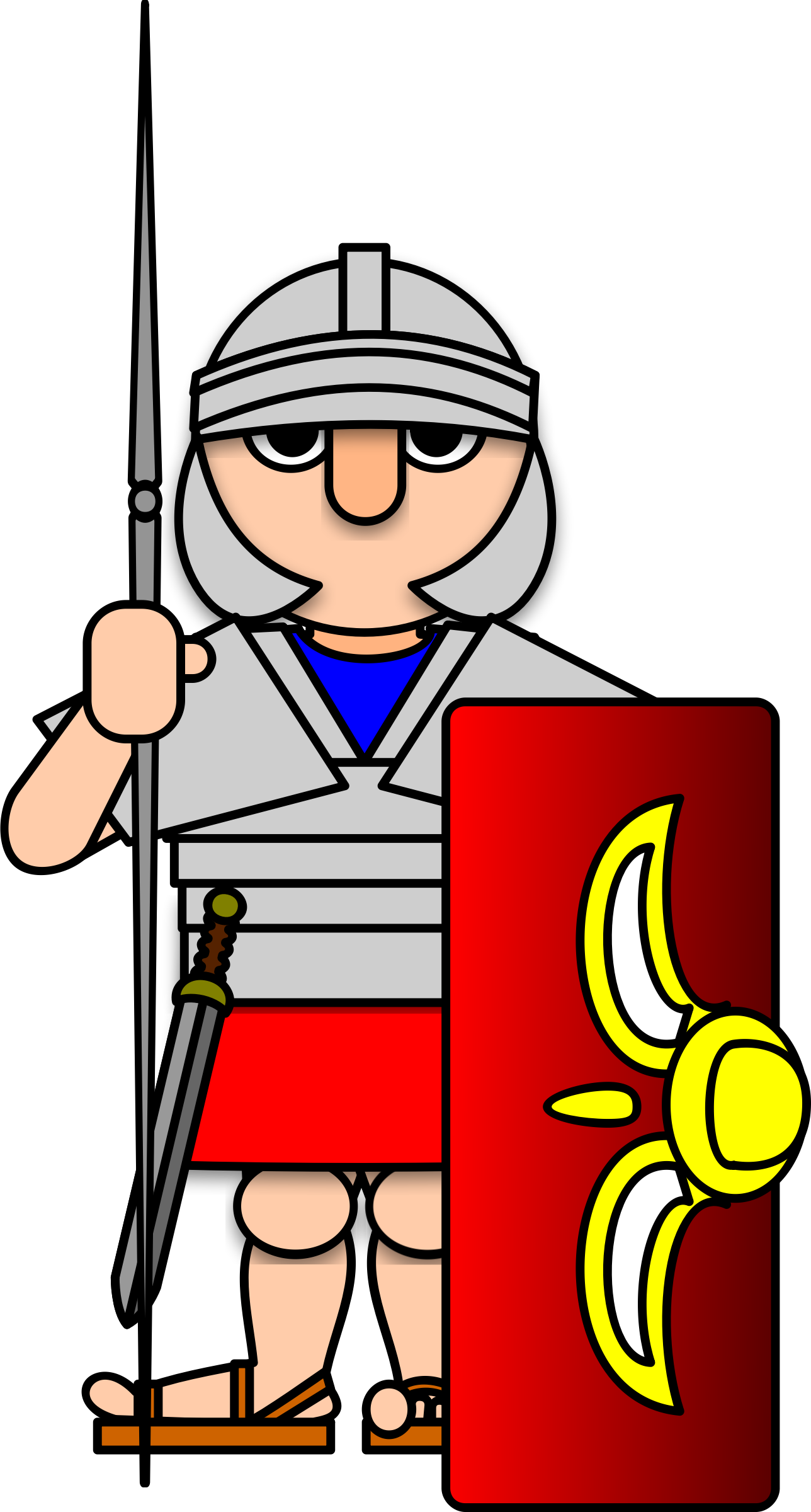 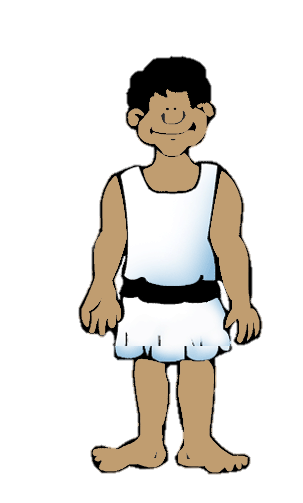 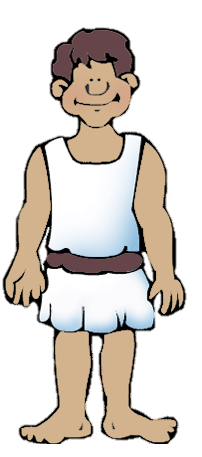 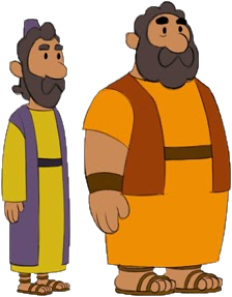 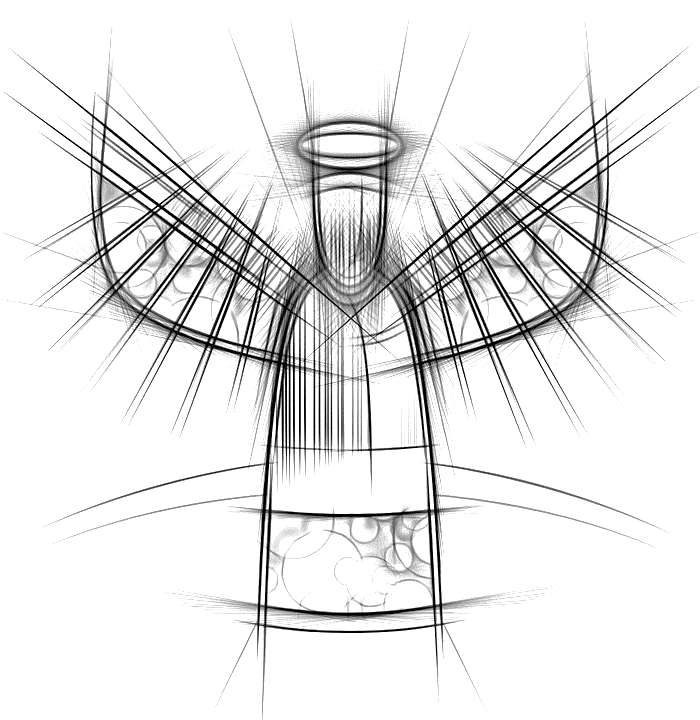 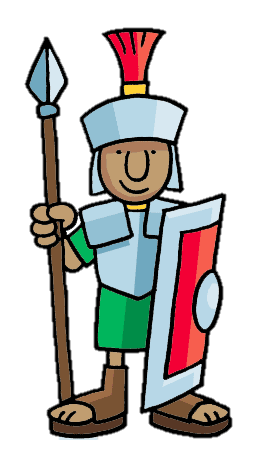 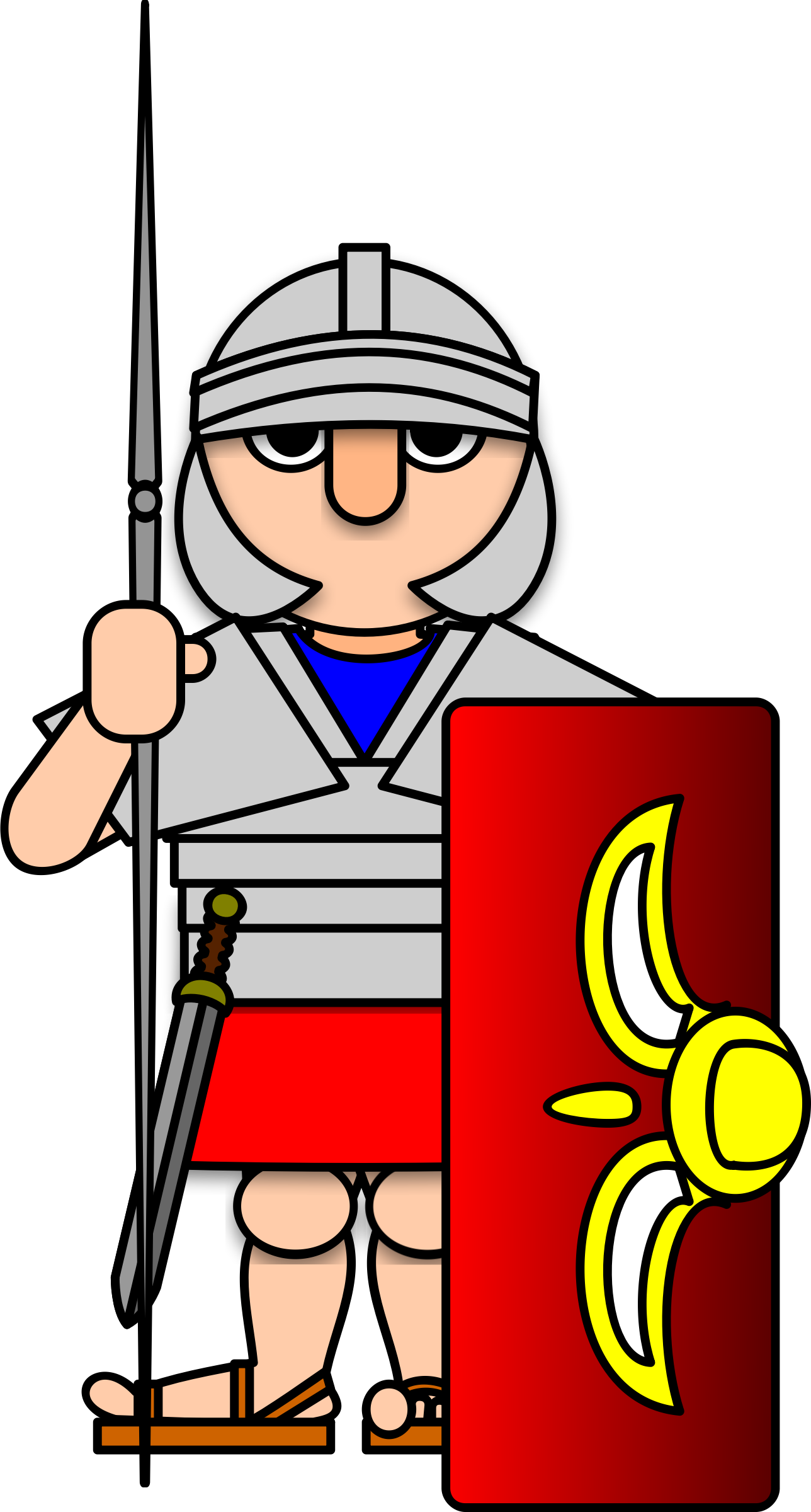 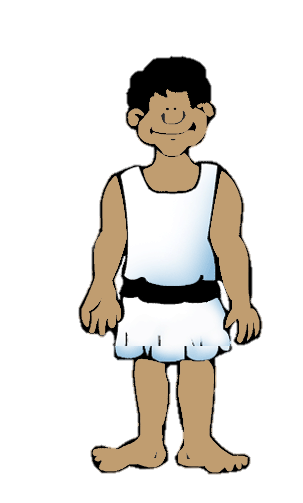 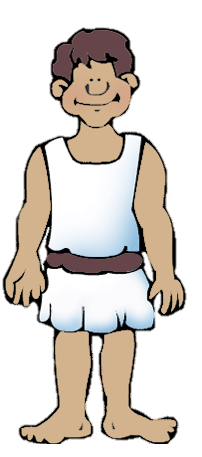 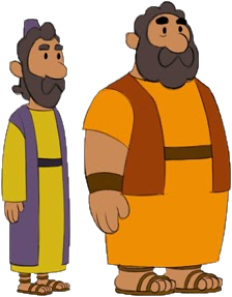 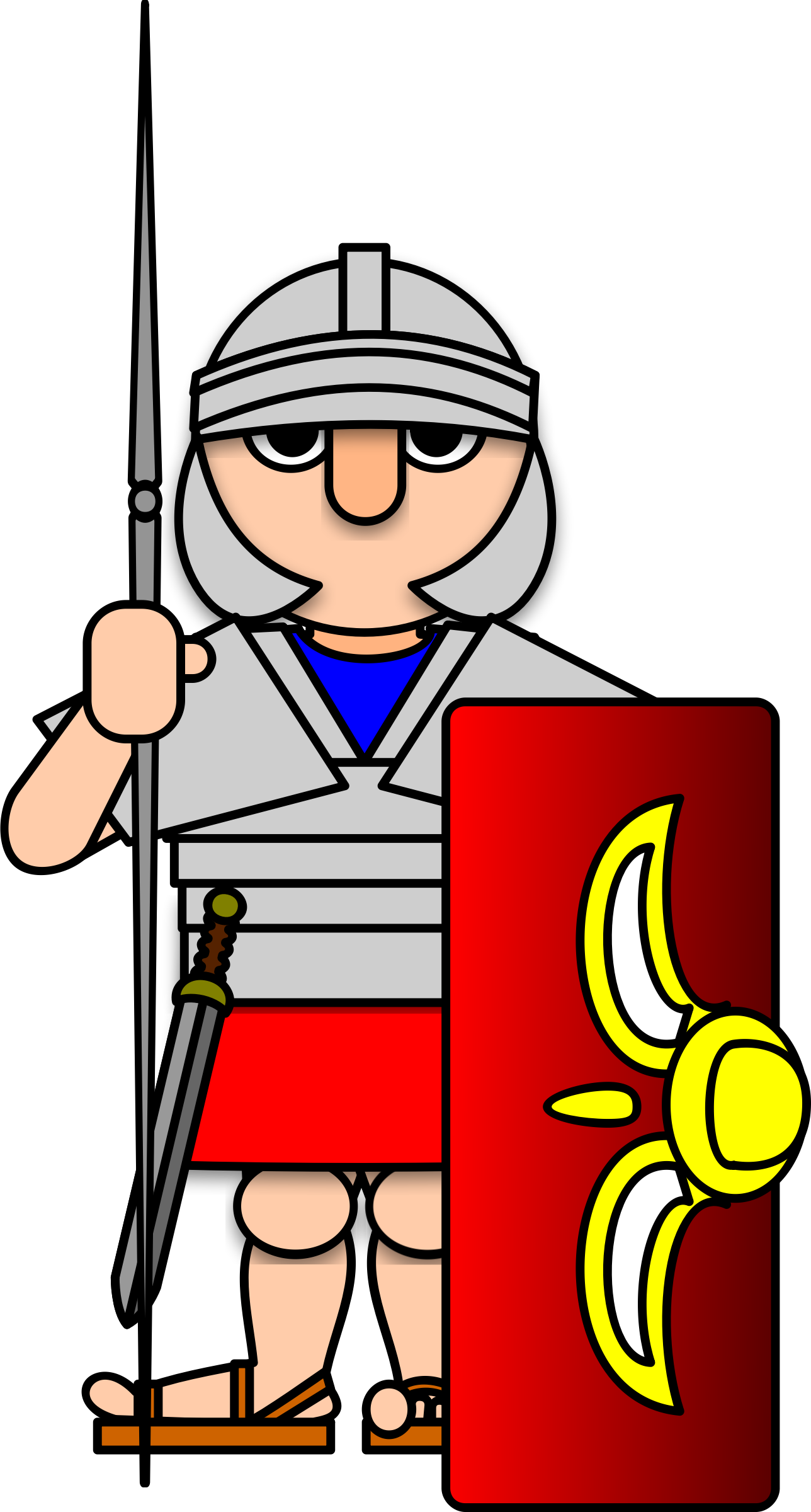 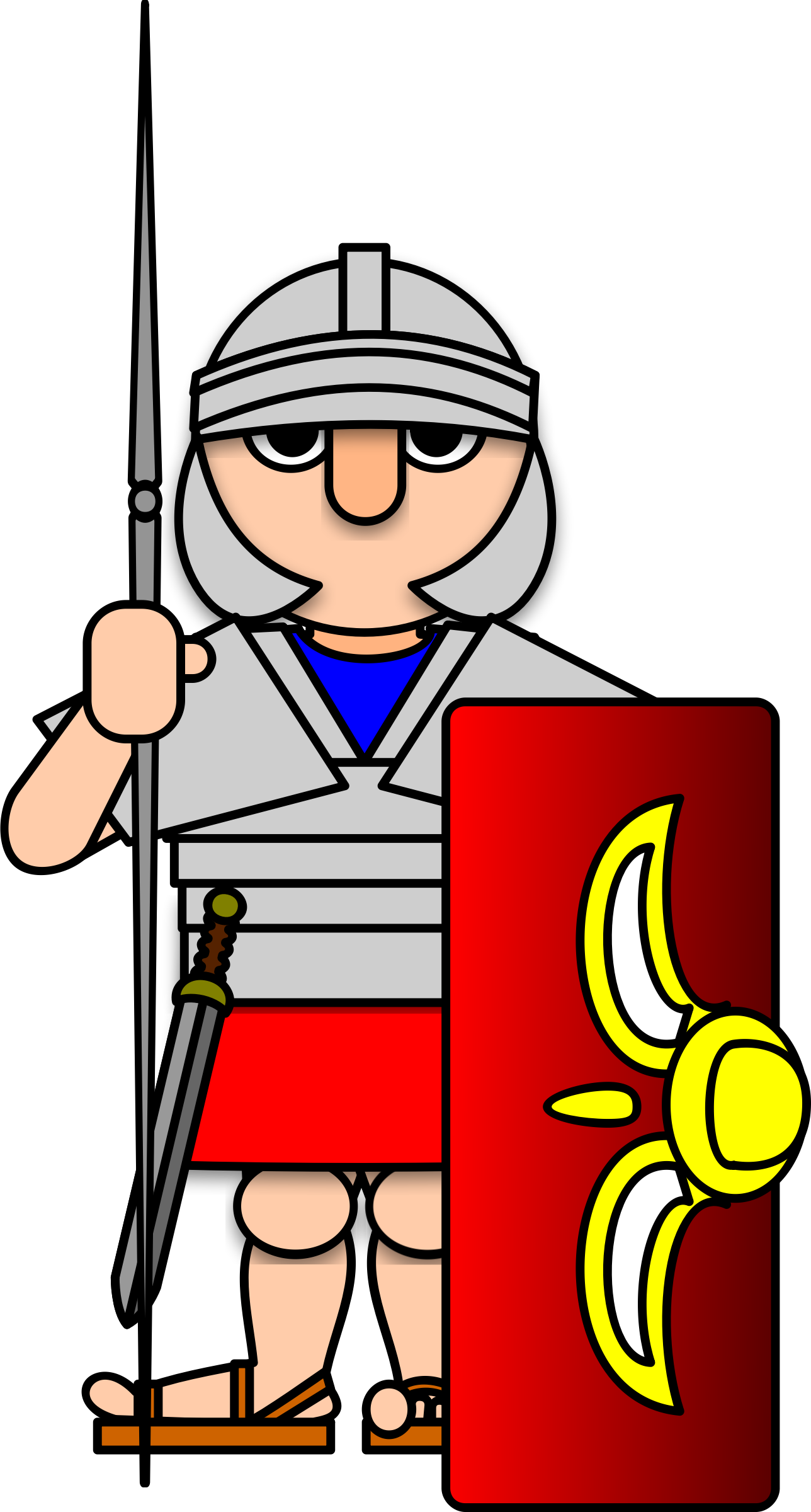 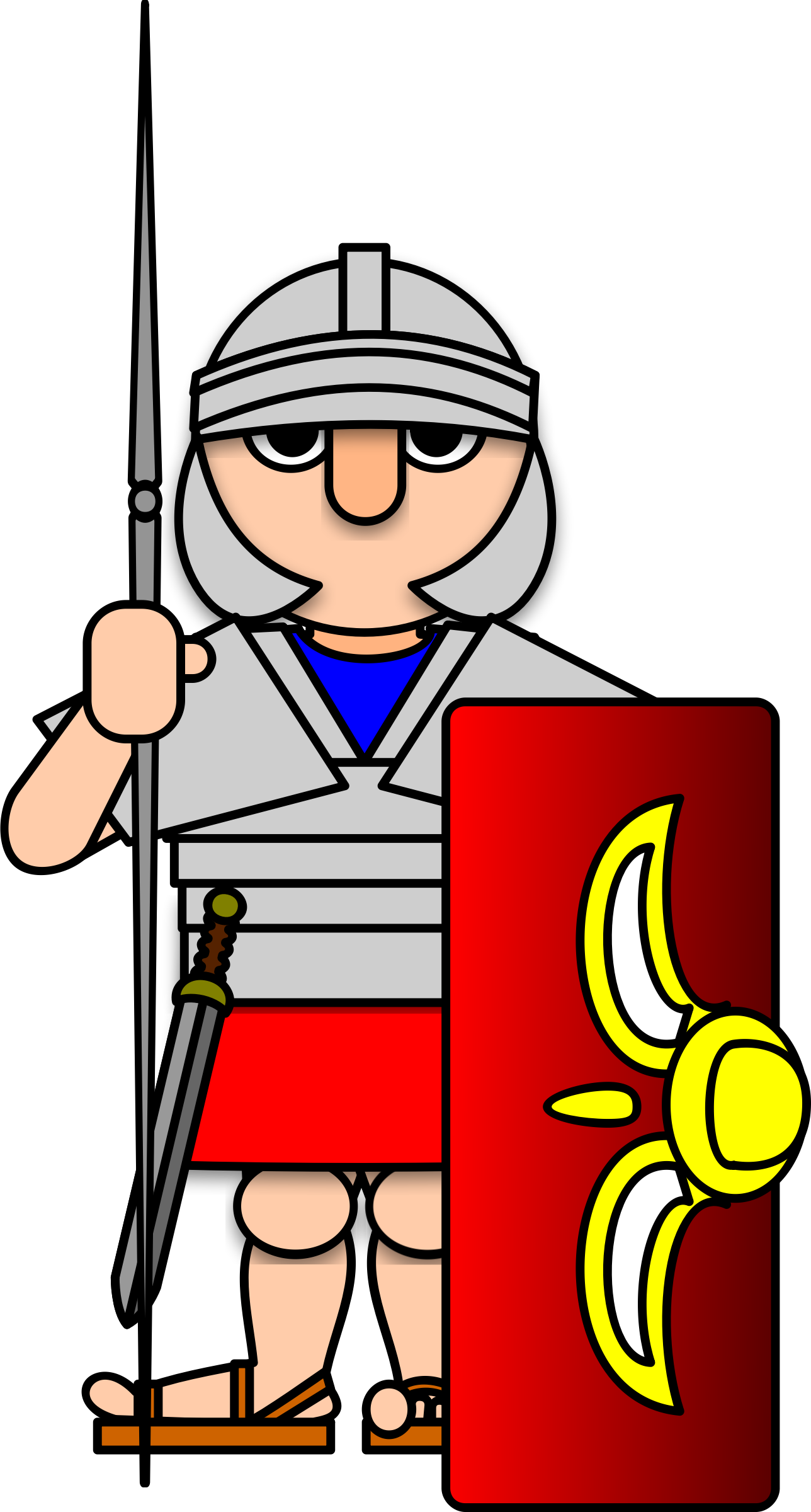 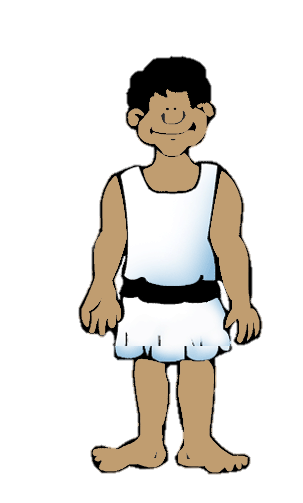 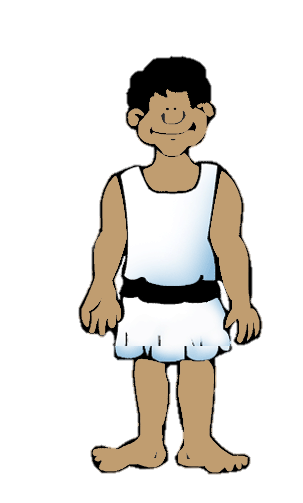 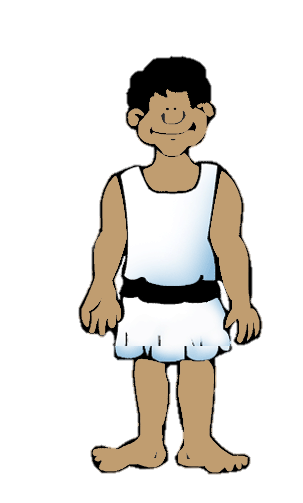 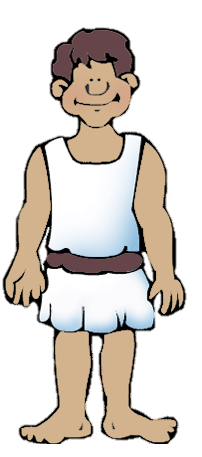 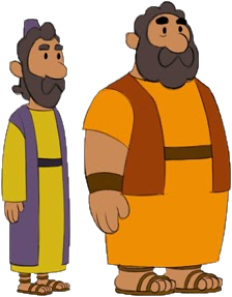 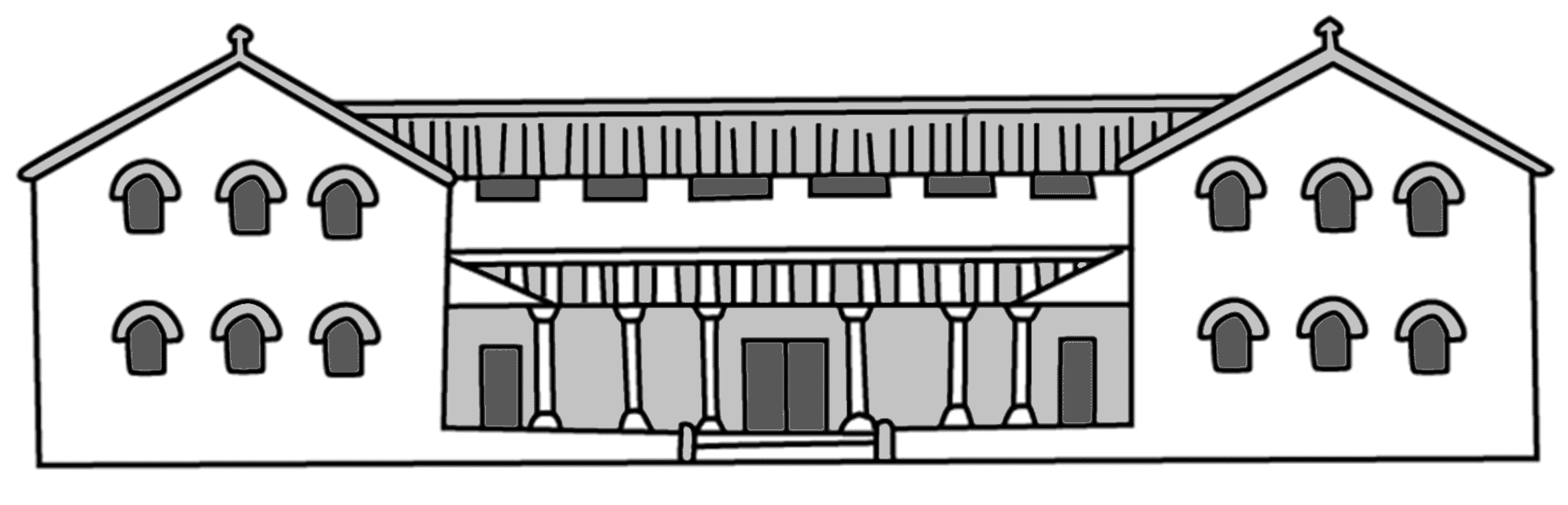 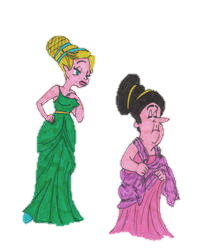 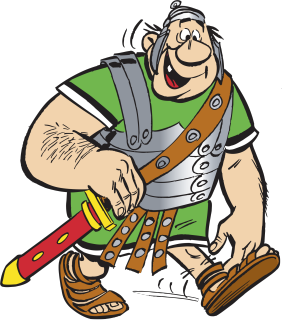 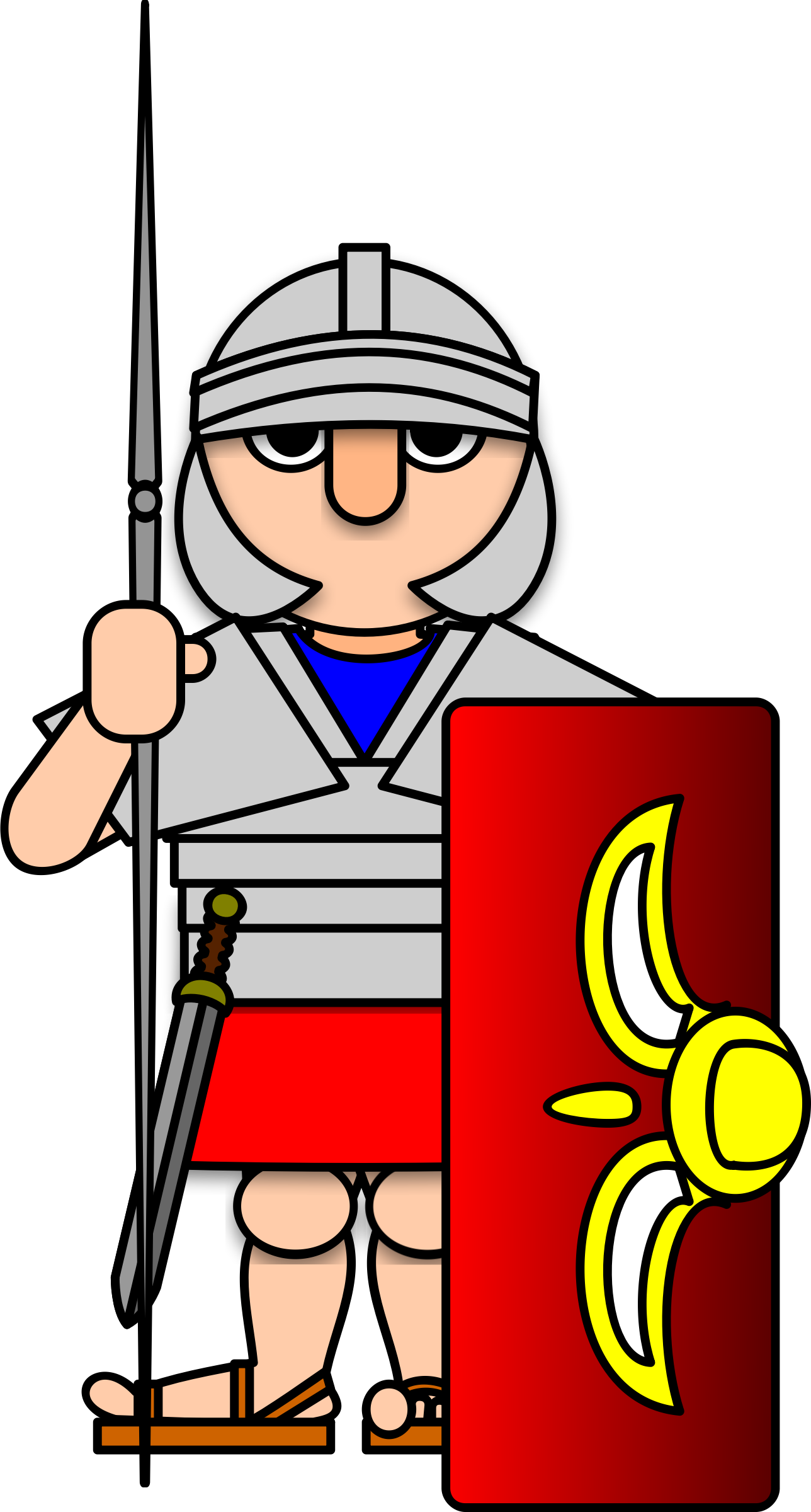 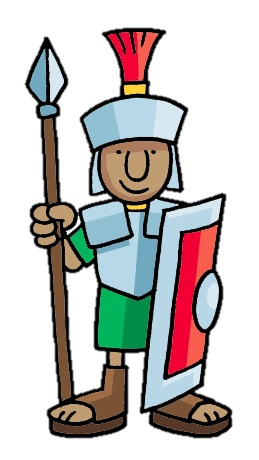 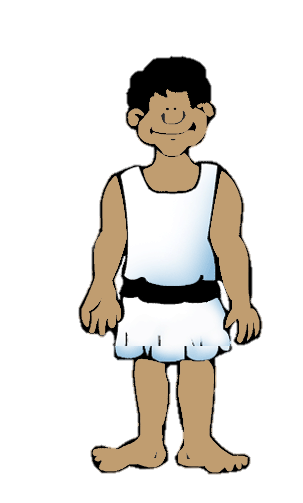 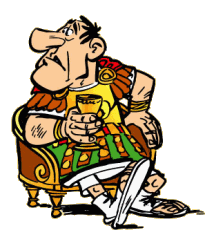 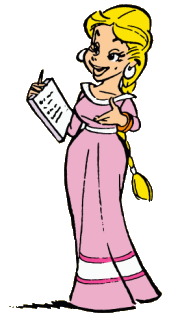 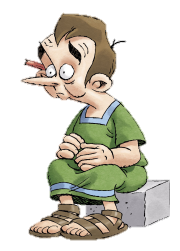 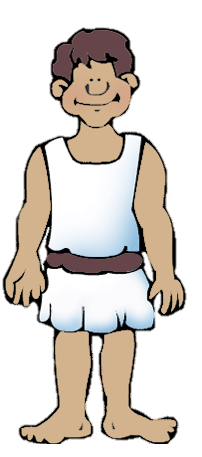 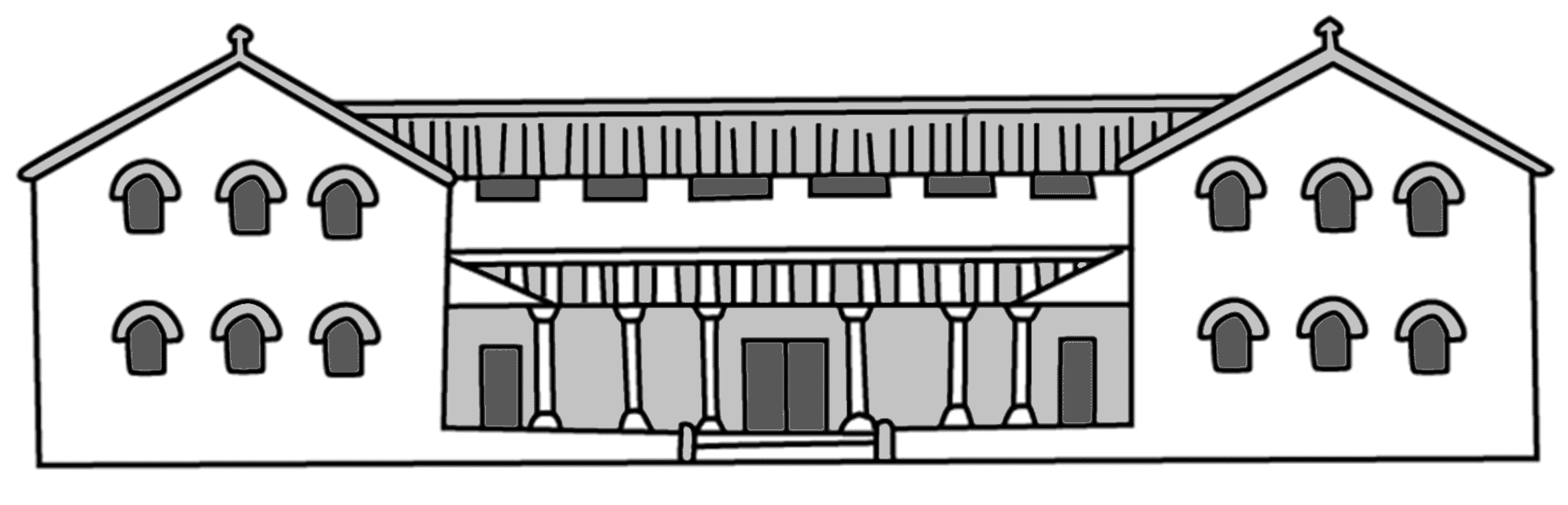 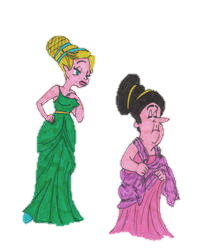 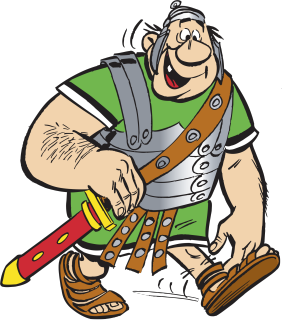 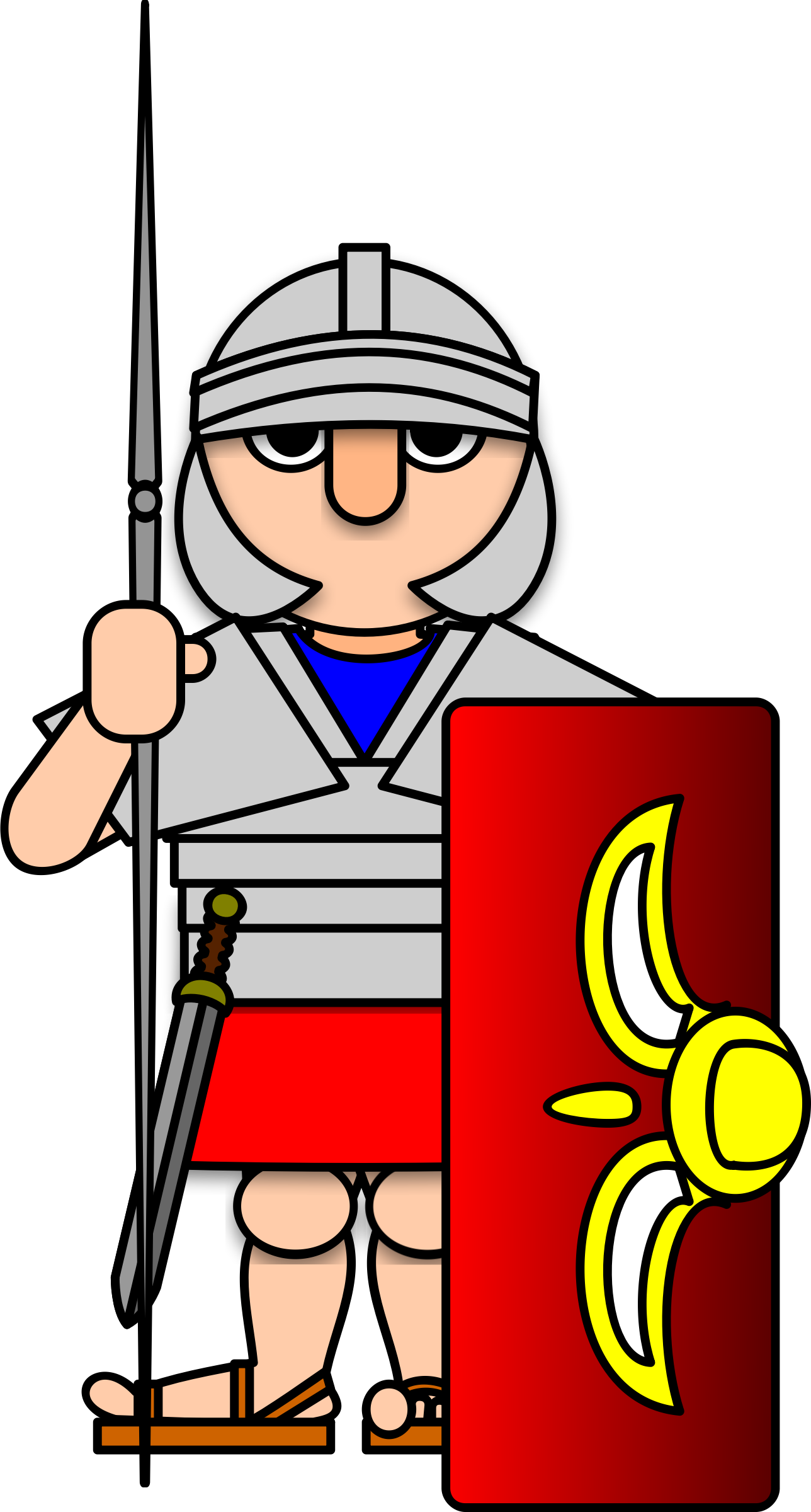 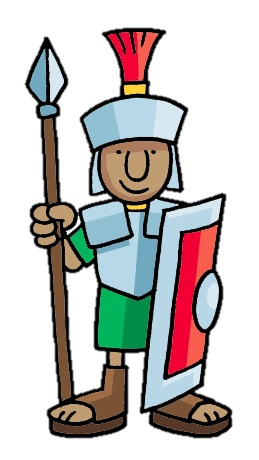 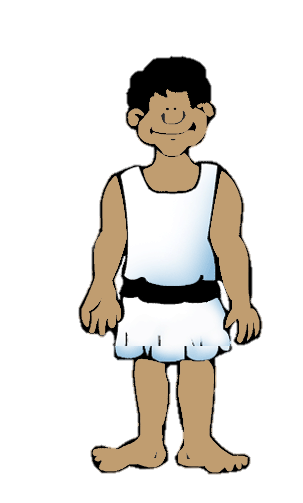 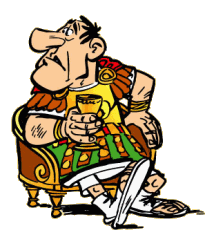 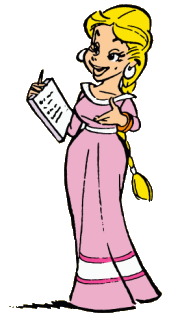 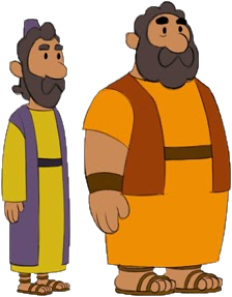 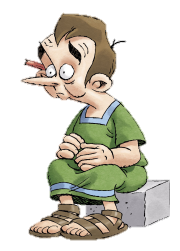 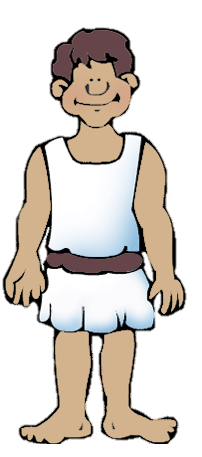 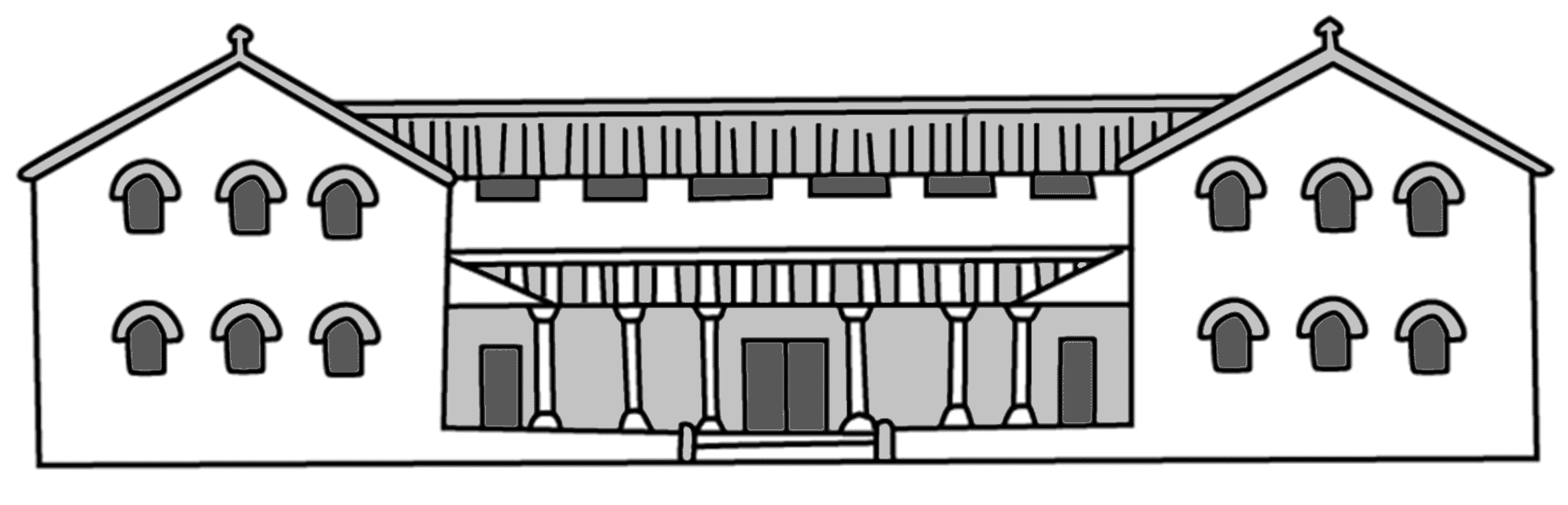 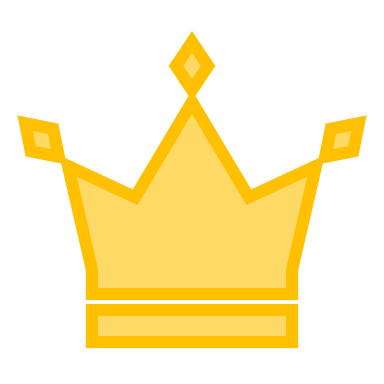 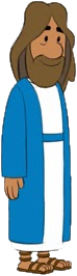 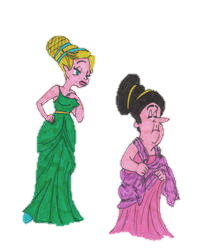 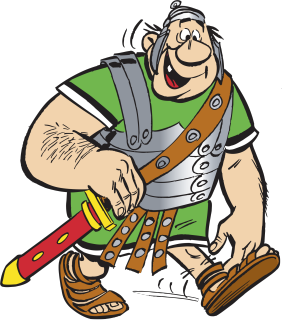 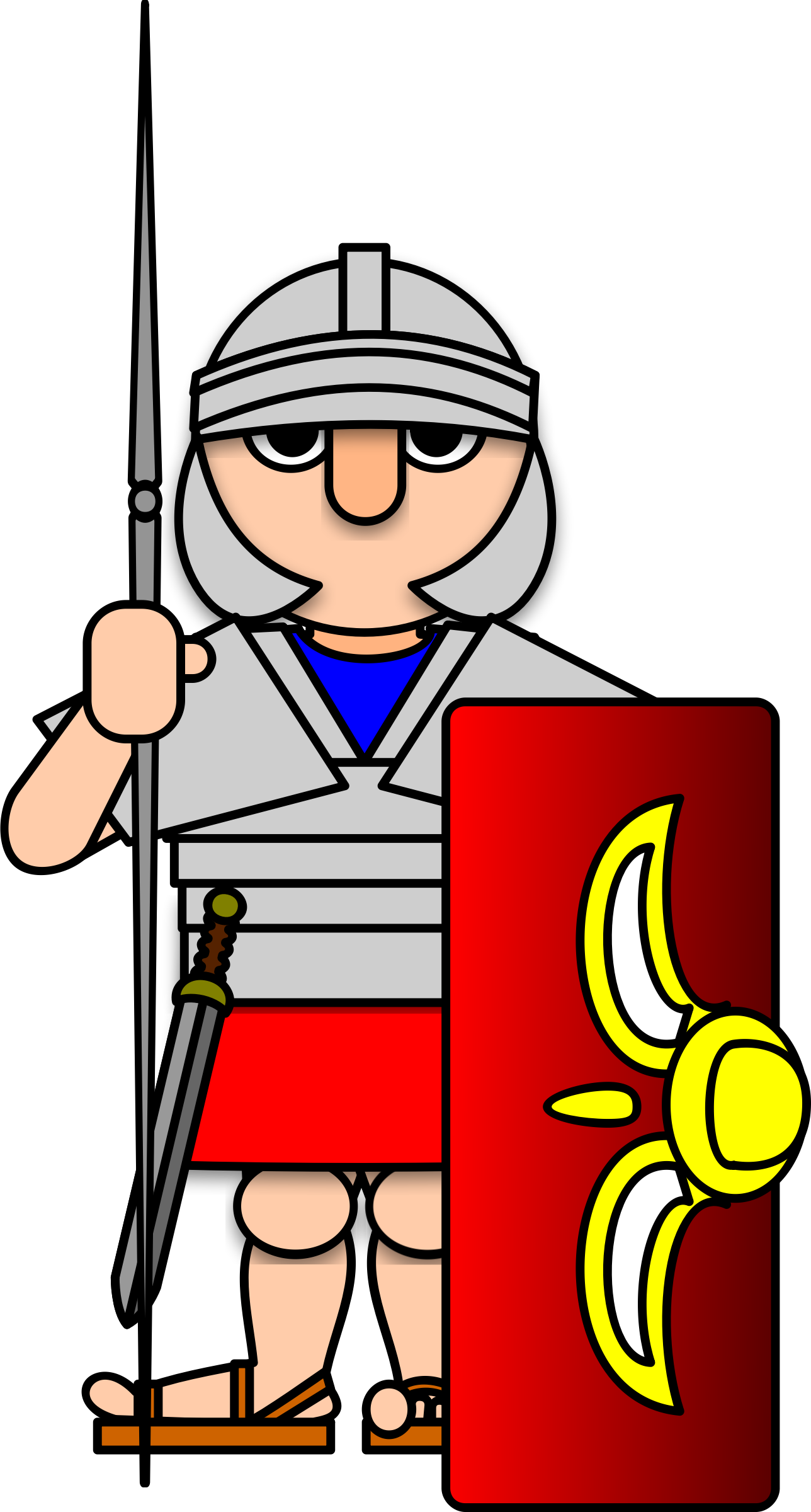 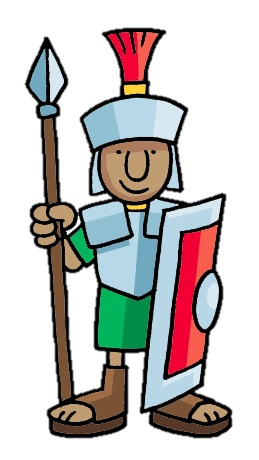 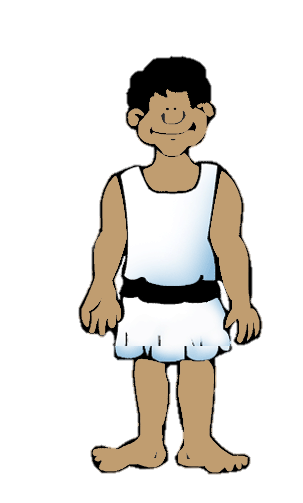 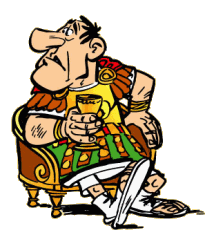 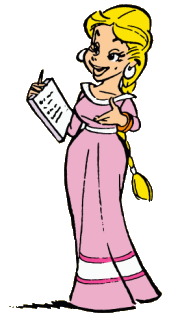 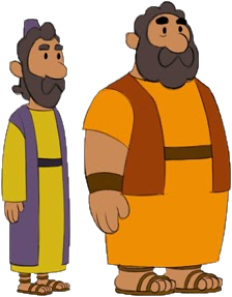 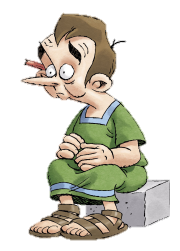 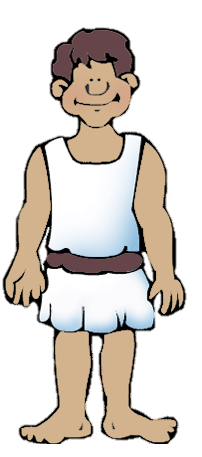 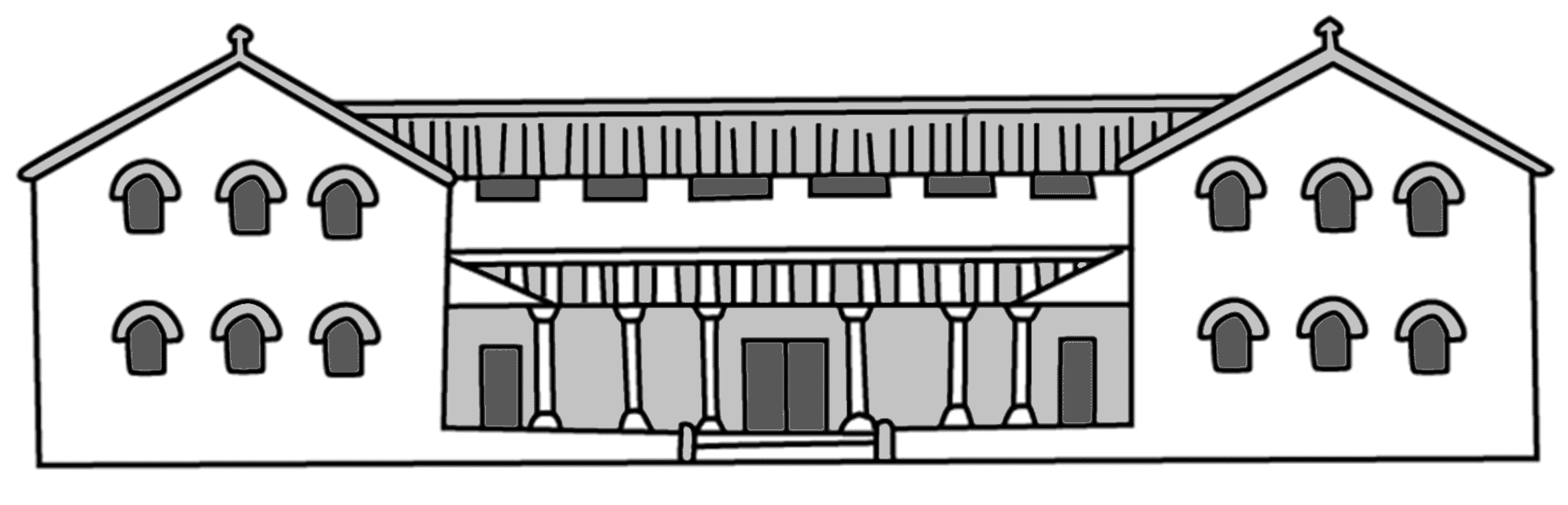 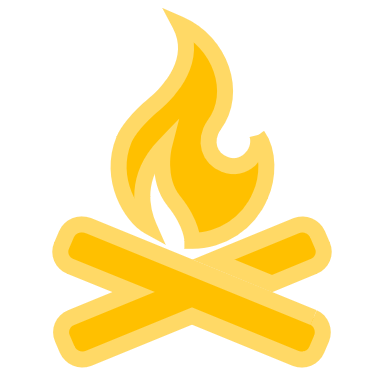 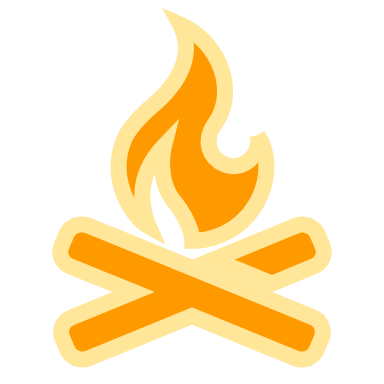 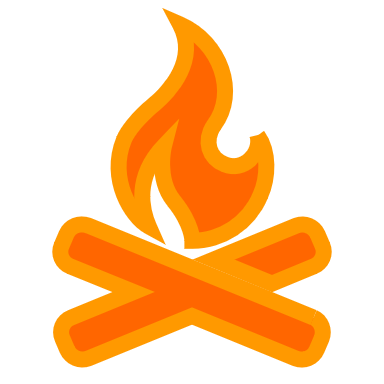 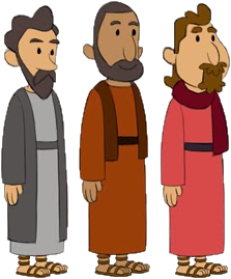 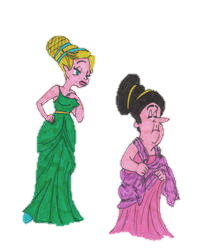 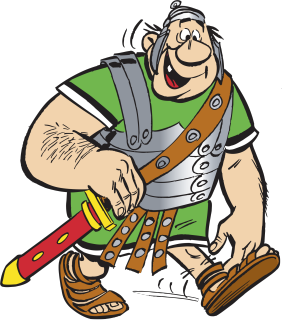 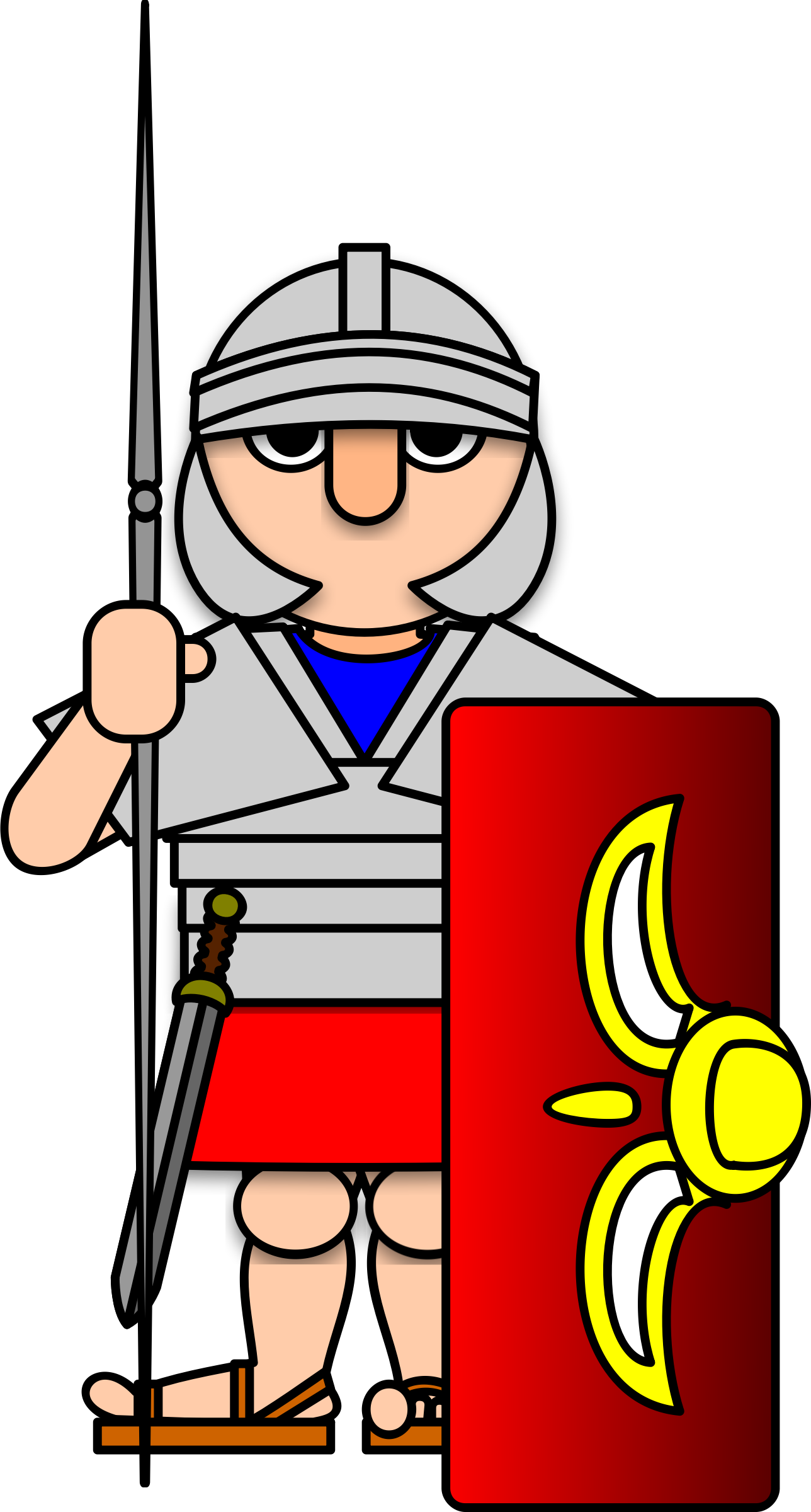 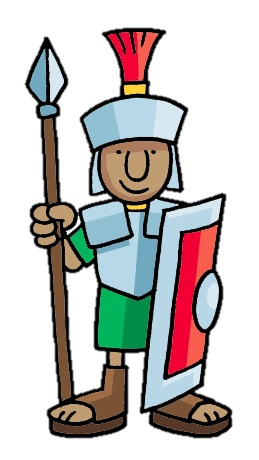 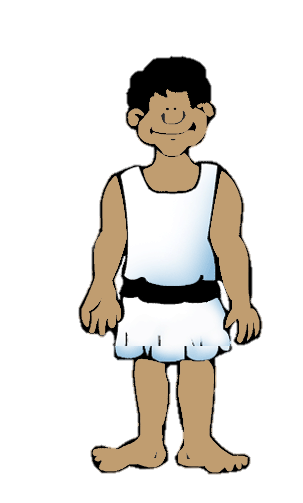 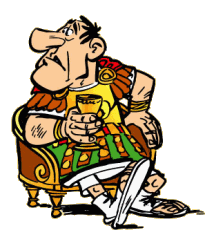 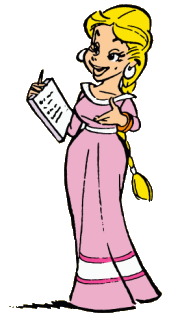 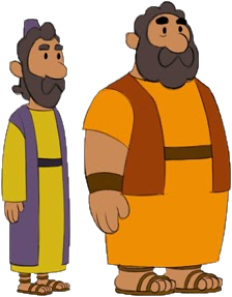 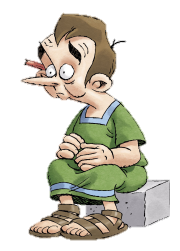 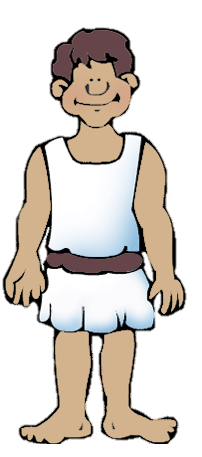 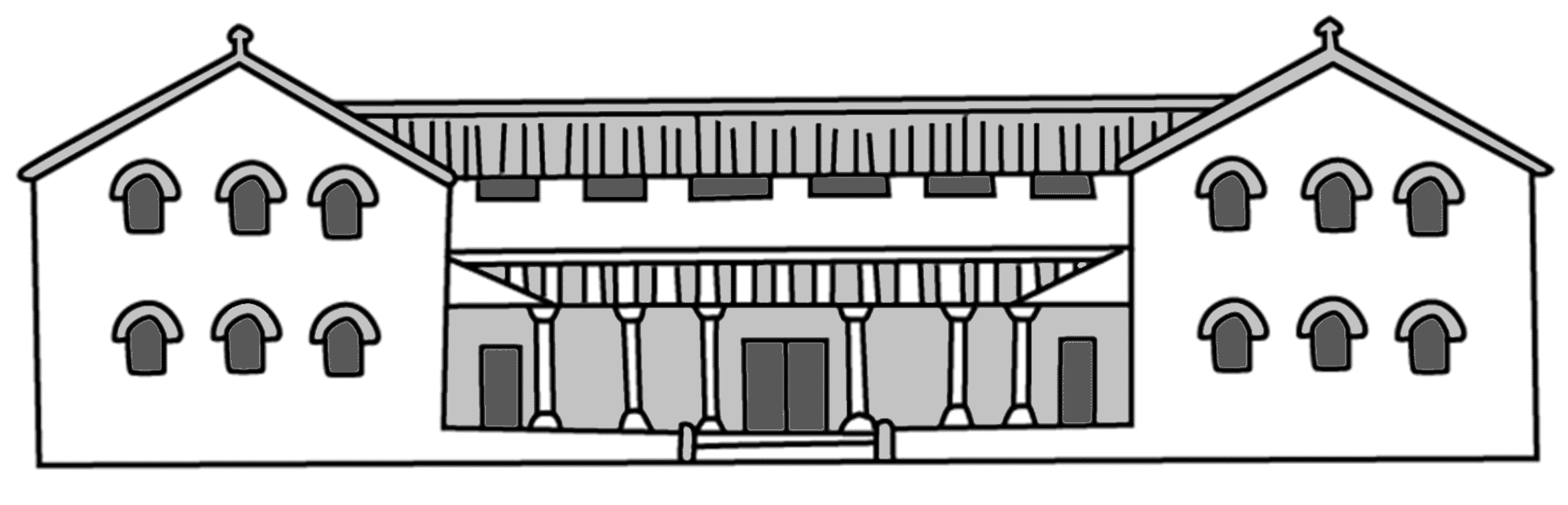 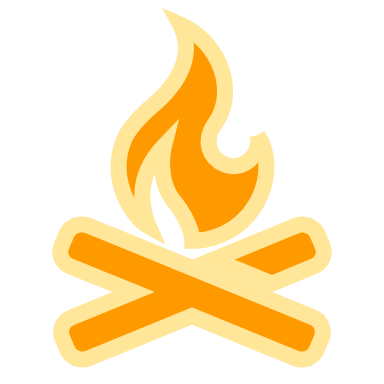 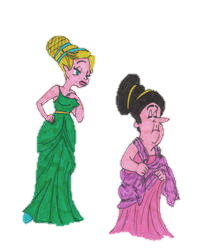 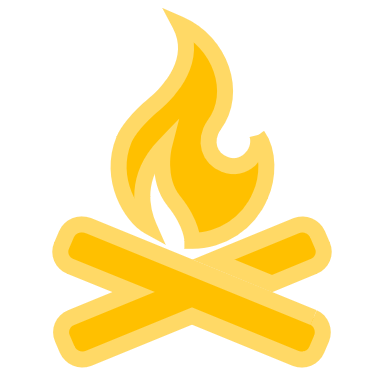 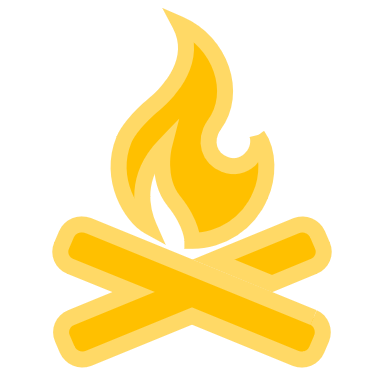 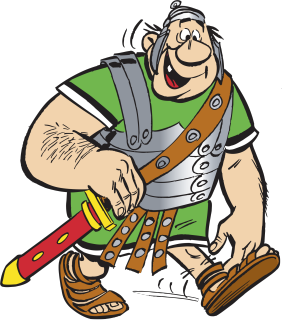 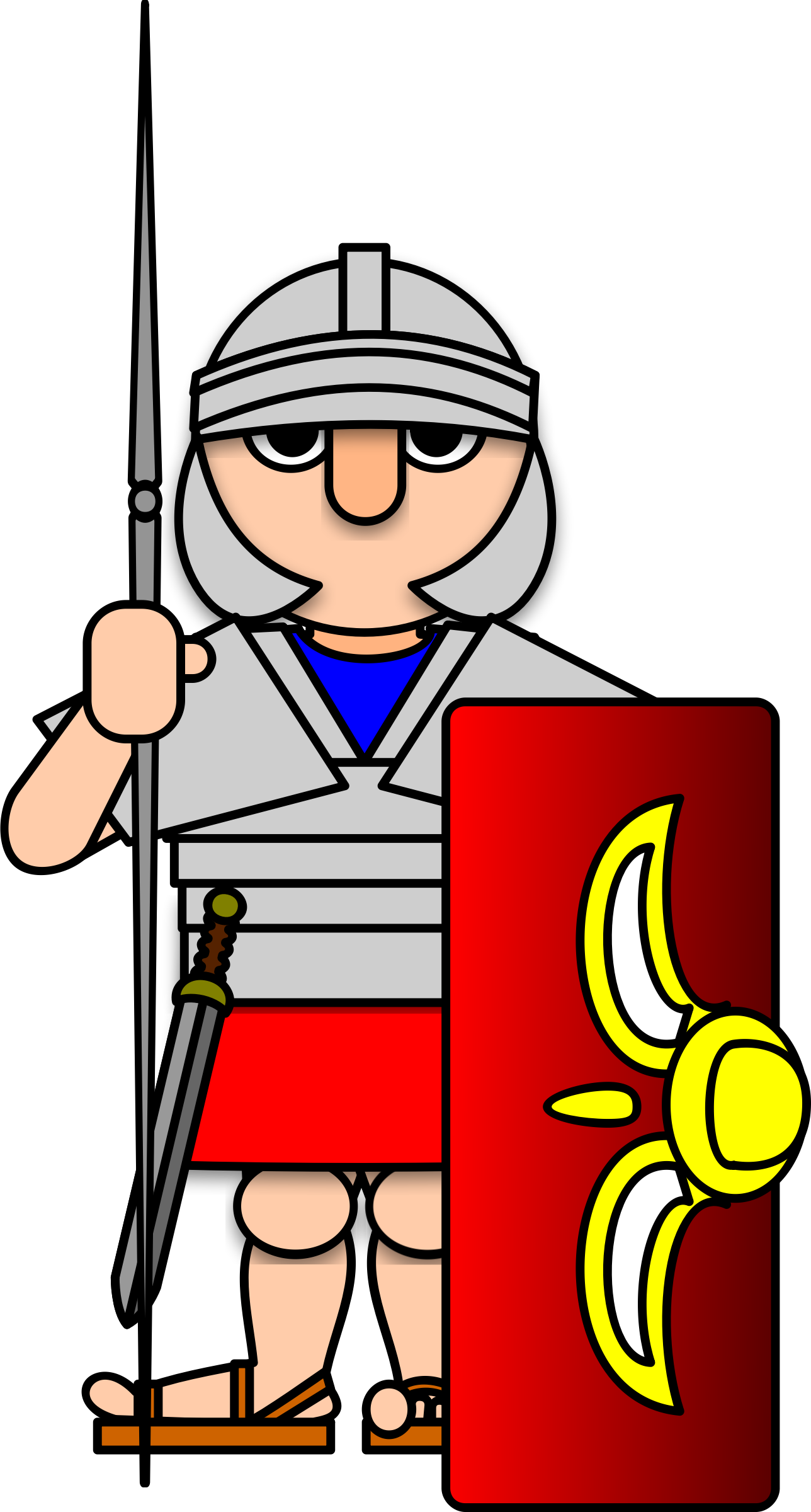 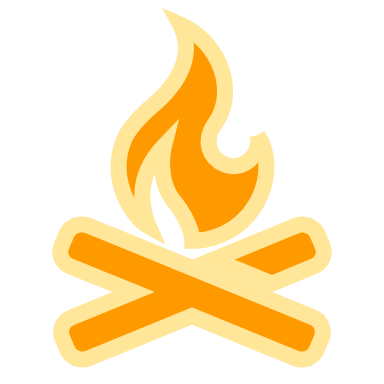 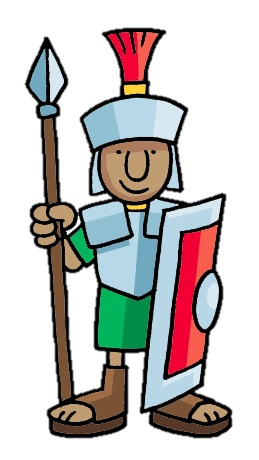 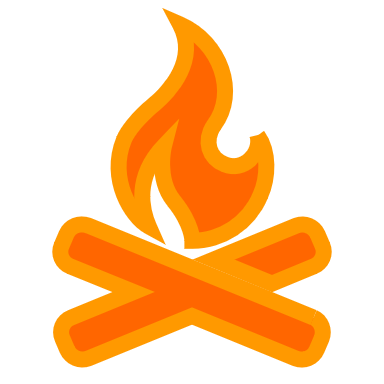 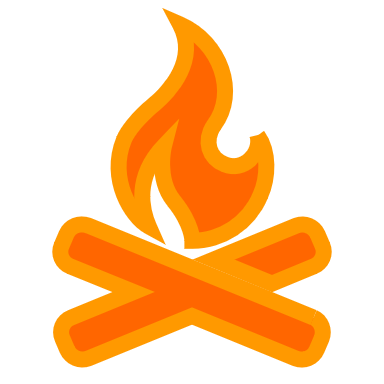 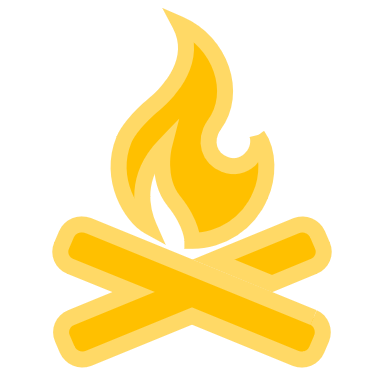 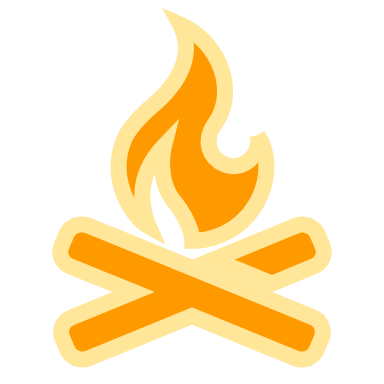 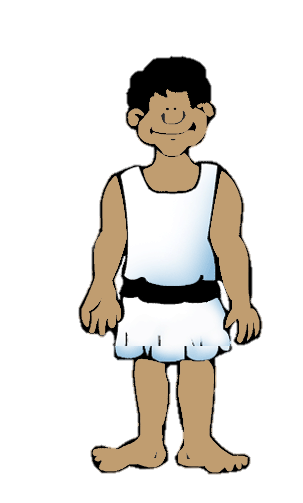 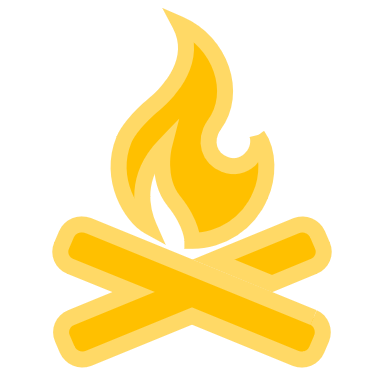 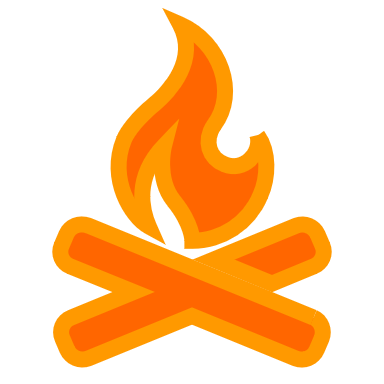 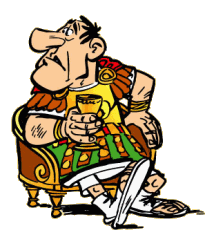 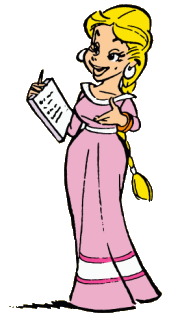 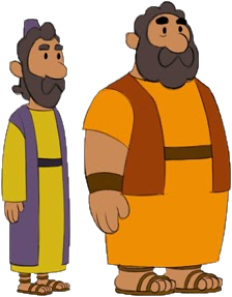 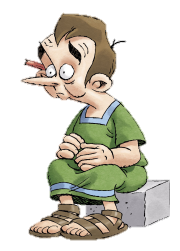 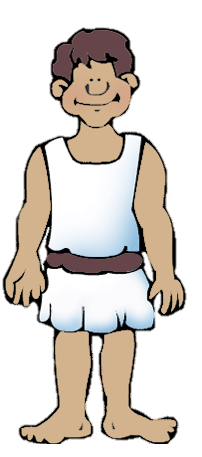 Pease porridge hot, Pease porridge cold
Pease porridge in the pot; 9 days old.
Some like it hot, Some like it cold
Some like it in the pot; 9 days old.
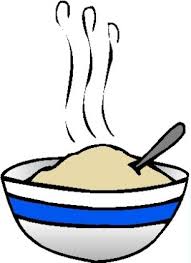 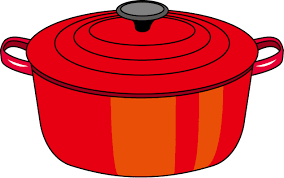 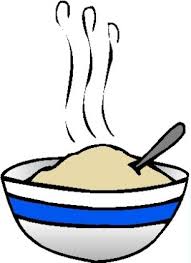 10 fat sausages sizzling in a pan
1 went POP and the other went BANG
8 fat sausages…
3
8
9
7
2
4
1
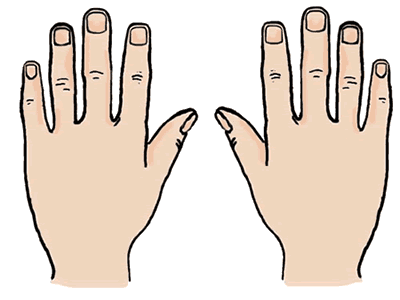 10
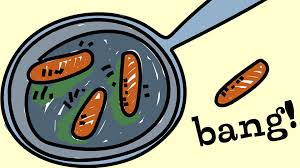 5
6
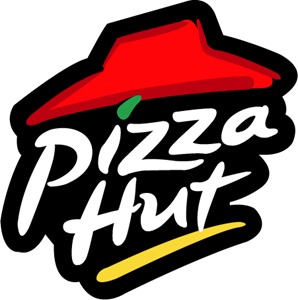 A Pizza Hut, a Pizza Hut
Kentucky Fried Chicken and a Pizza Hut
A Pizza Hut, a Pizza Hut
Kentucky Fried Chicken and a Pizza Hut
McDonalds, McDonalds
Kentucky Fried Chicken and a Pizza Hut
McDonalds, McDonalds
Kentucky Fried Chicken and a Pizza Hut
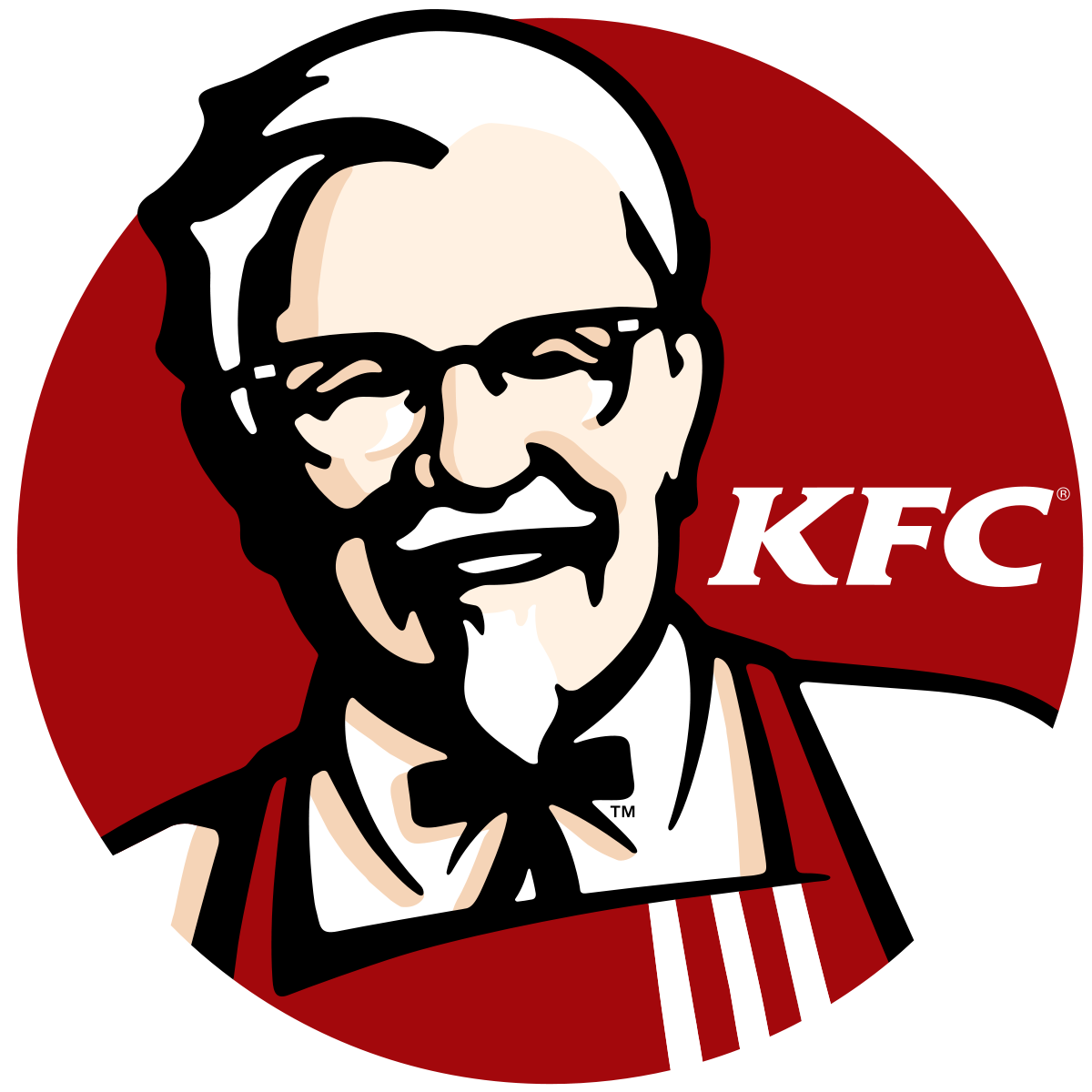 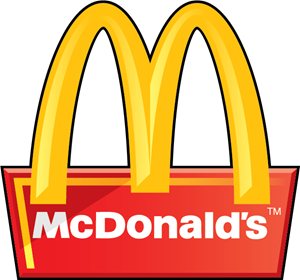 5 little peas
In a pea-pod pressed
1 grew, 2 grew
And so did all the rest
They grew and they grew
And they did not stop
Until one day the pod went
POP!
5 little peas
In a pea-pod pressed
1 grew, 2 grew
And so did all the rest
They grew and they grew
So fat and round
Then all the peas
Fell to the ground
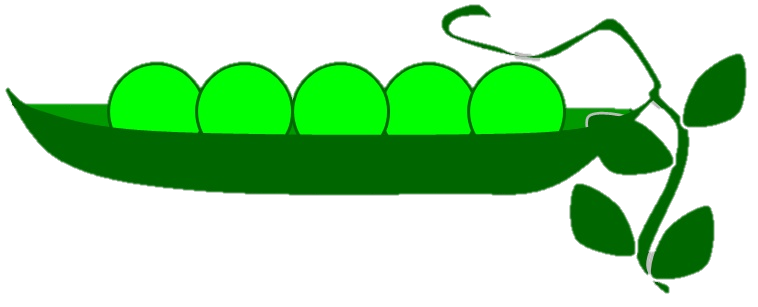